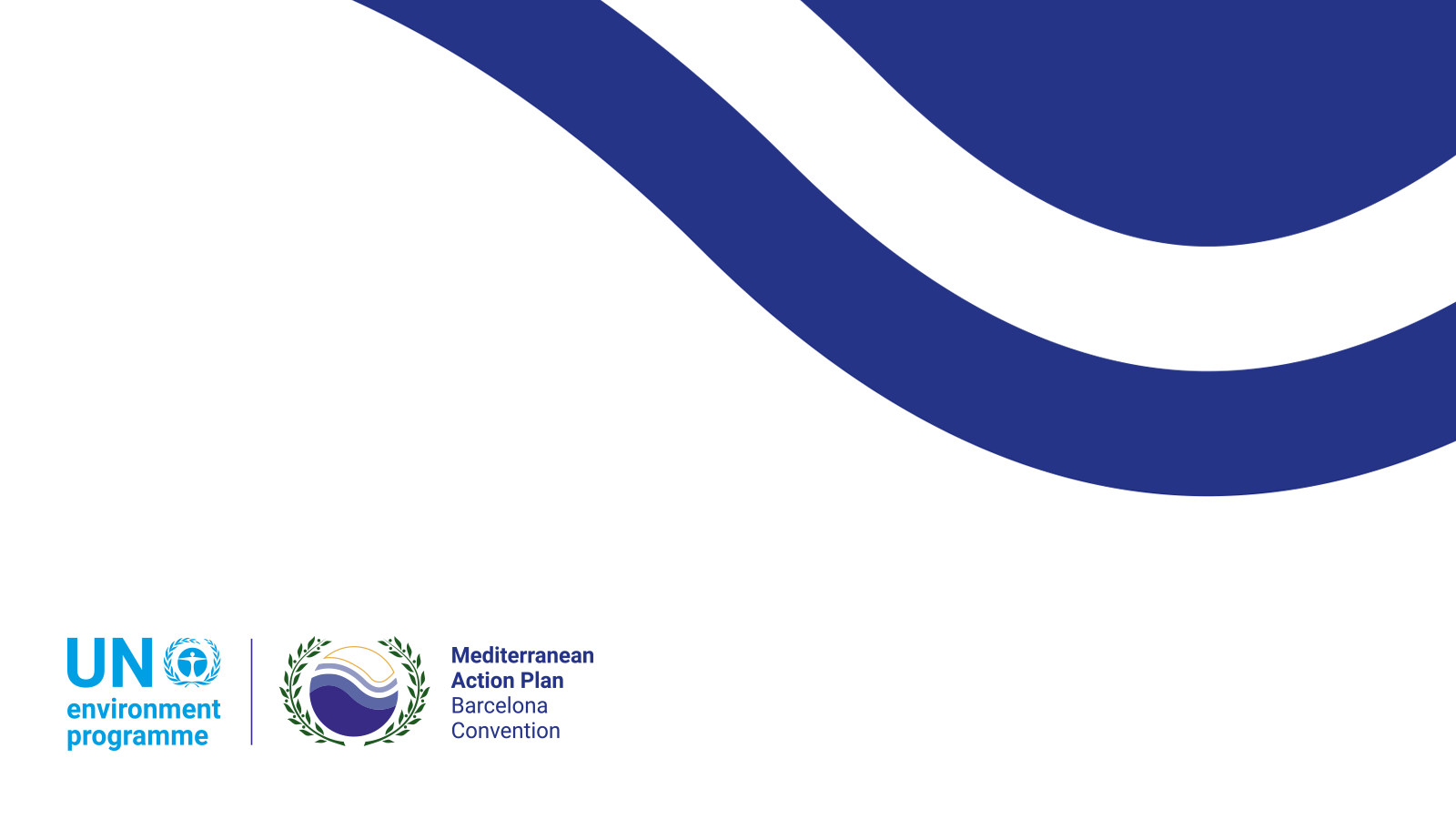 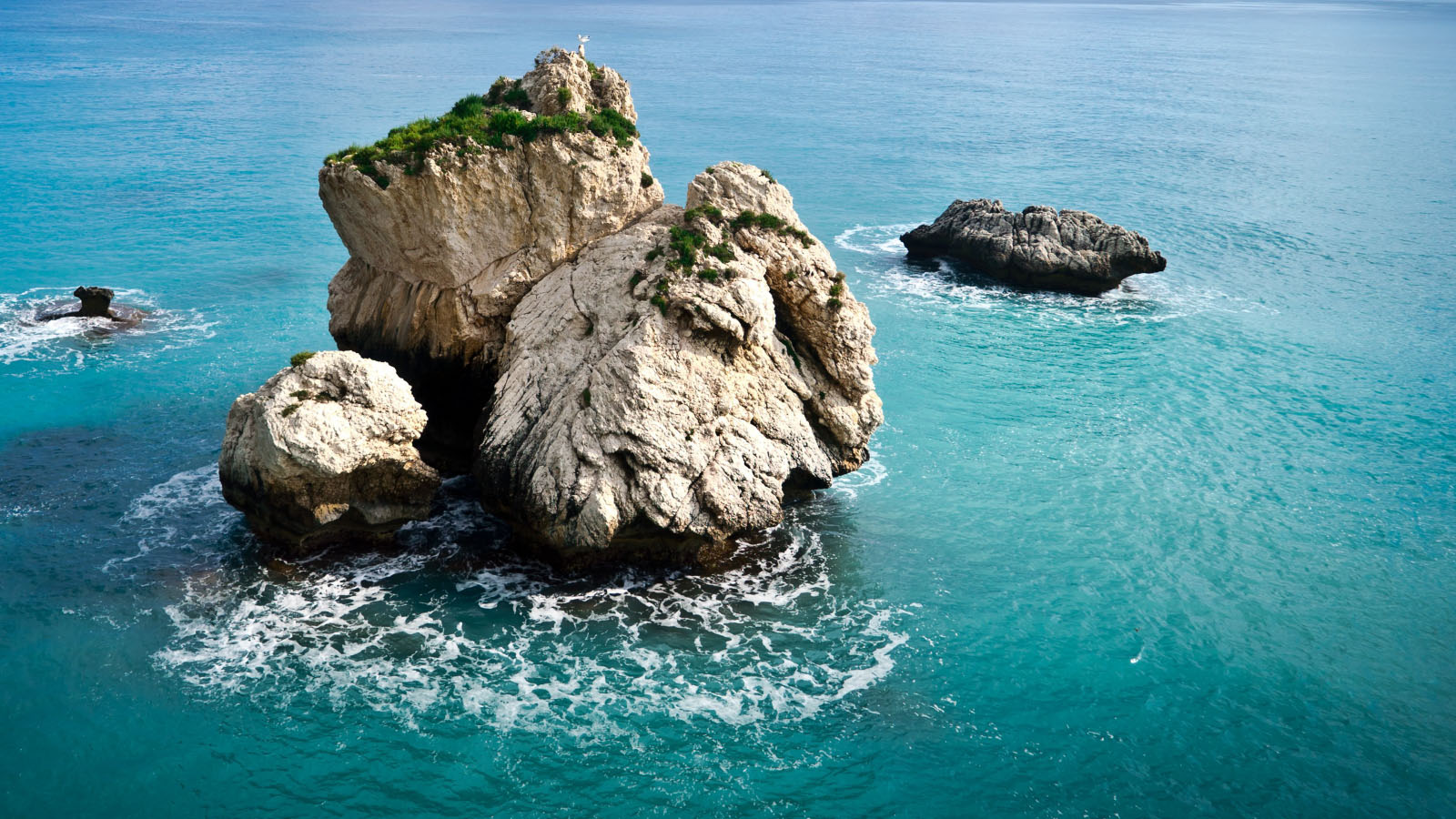 The Geoportal for the Adriatic-Ionian Region (GAIR)

Ivan Sekovski, PAP/RAC

Meeting of PAP/RAC Focal Points, 24-25 May 2021
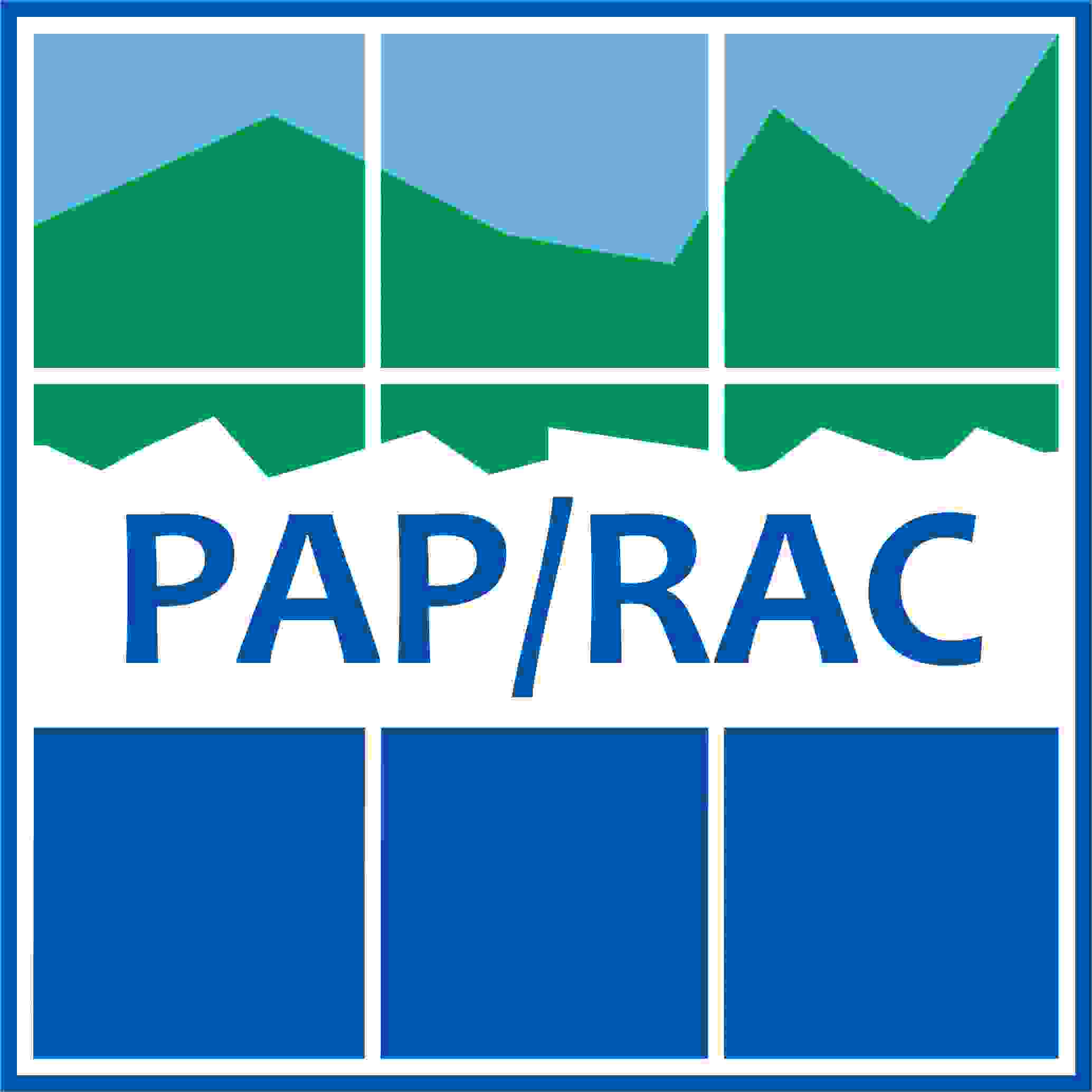 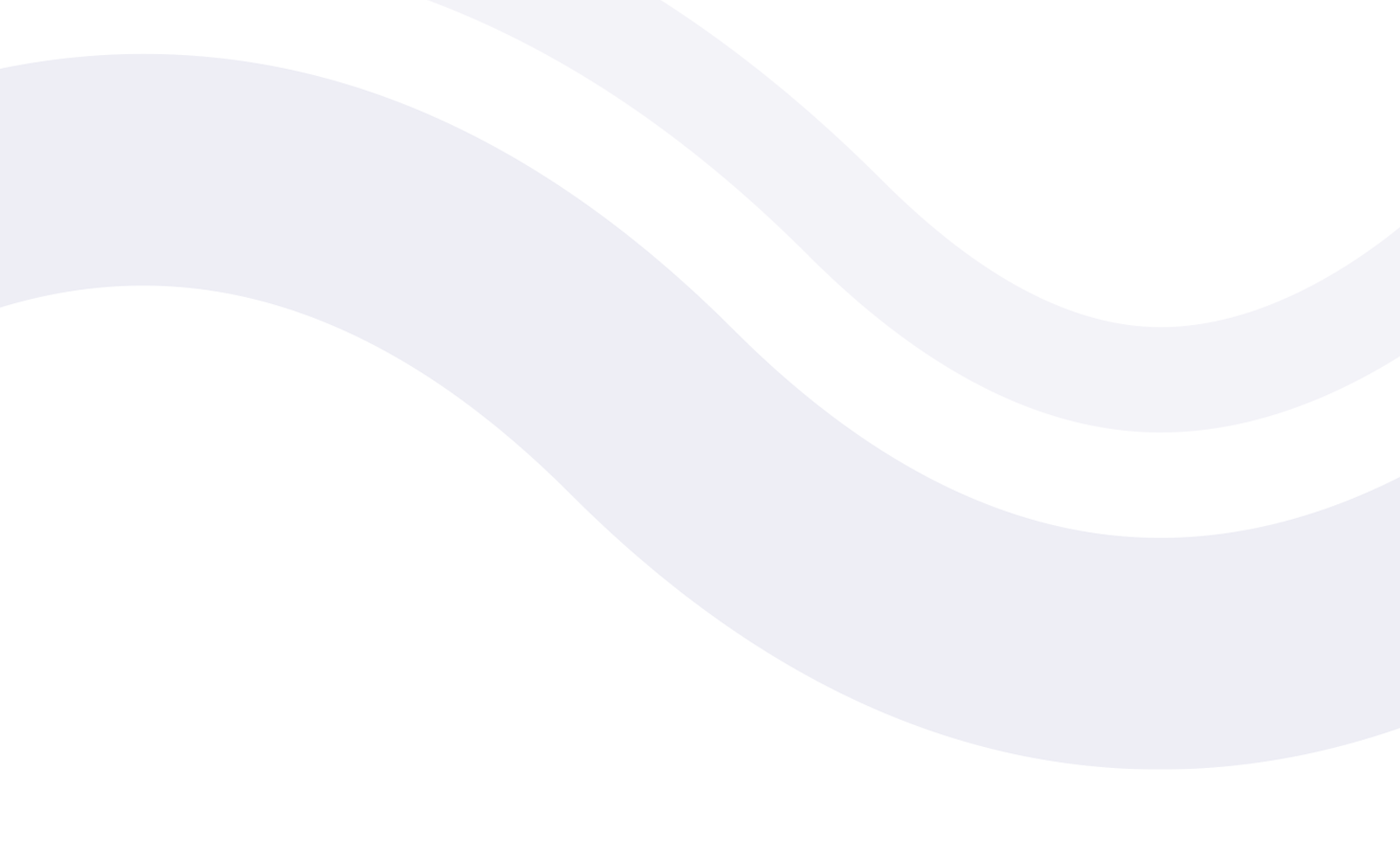 Main aim

To provide access to datasets, information and tools related to coastal and marine areas for ICZM and MSP in the Adriatic-Ionian region (AIR)

Other existing databases were capitalized, i.e. integrated into a unique Geoportal i.e. GAIR

Opportunity to improve the data sharing and management at transnational level 

Supports the EUSAIR Action Plan implementation, cross-cutting to the 4 Pillars of the Strategy (Blue growth, Connecting the region, Environmental quality and Sustainable tourism).
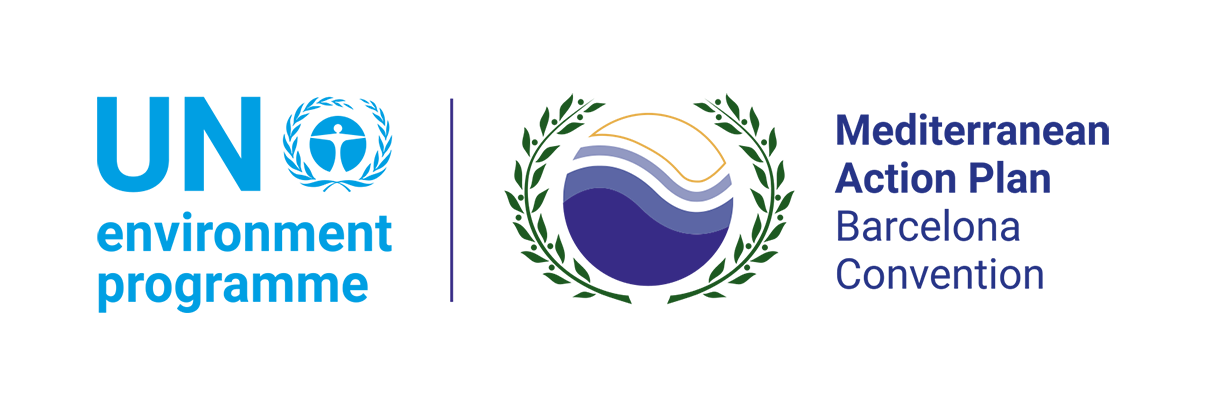 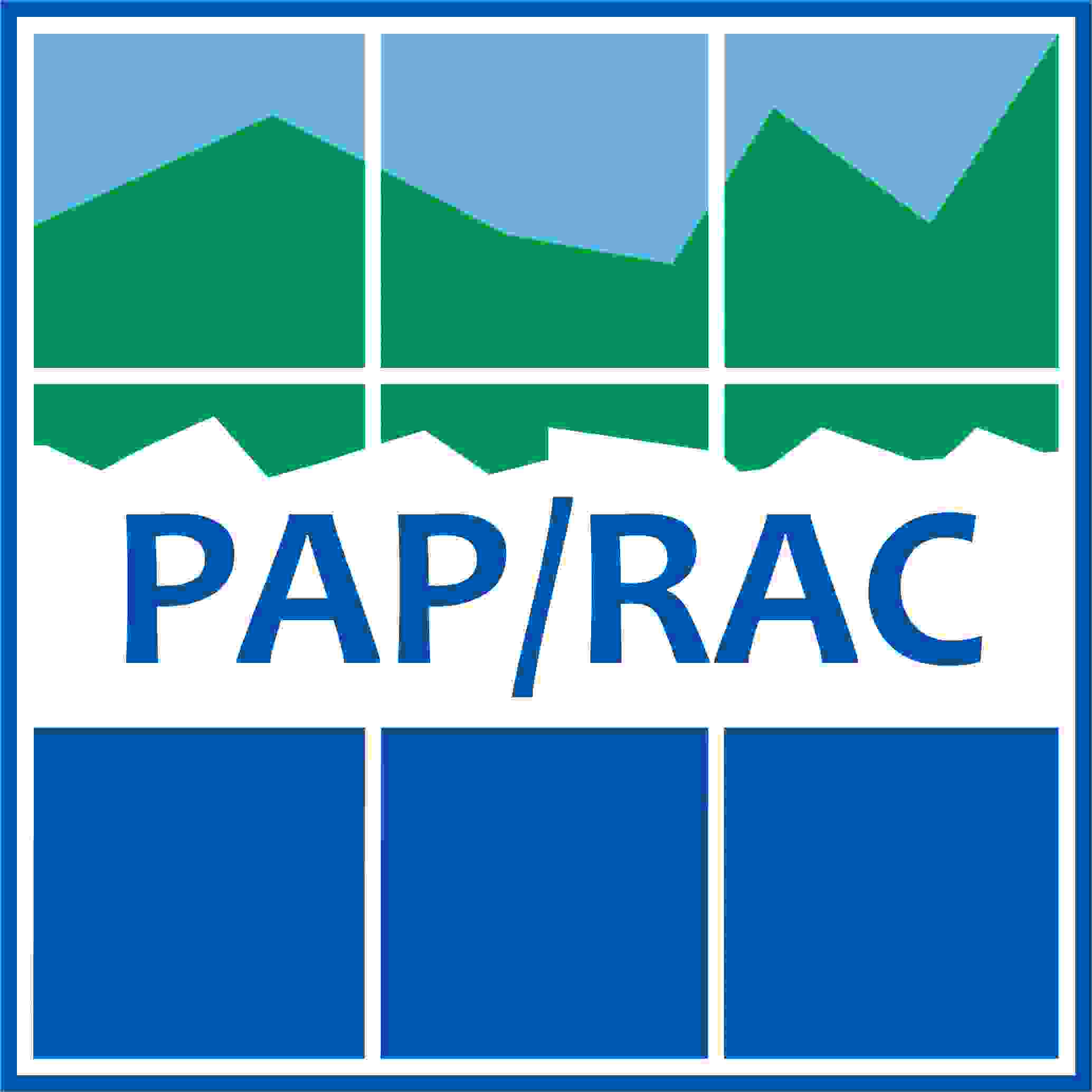 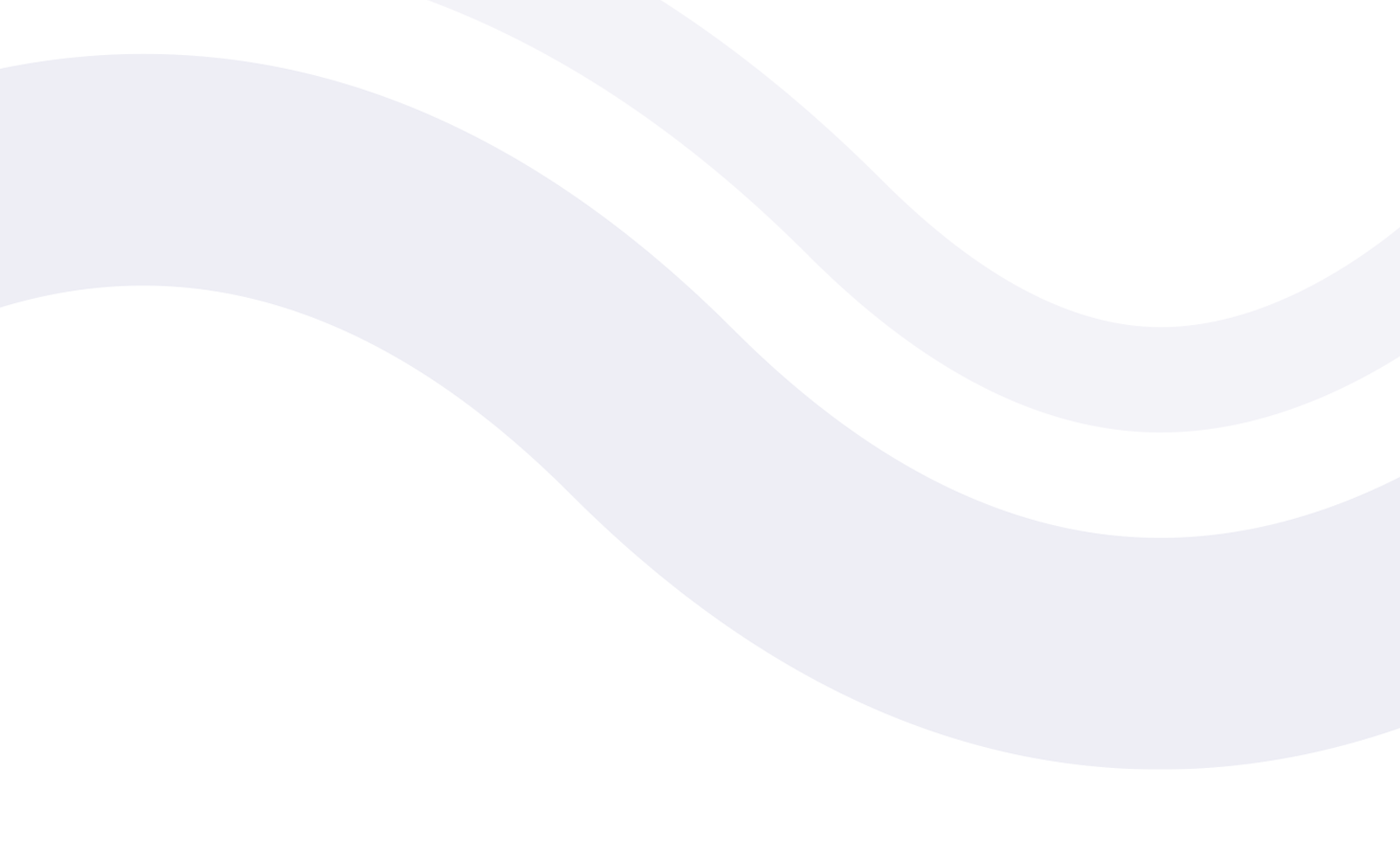 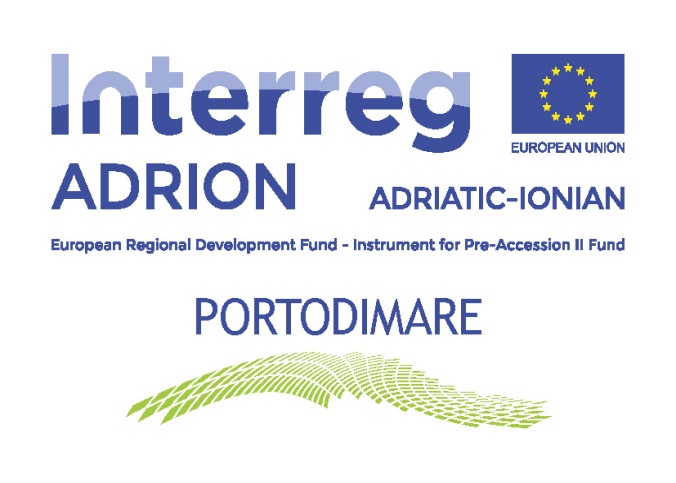 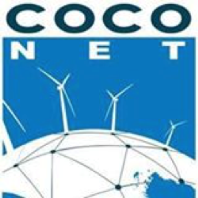 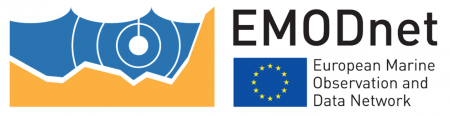 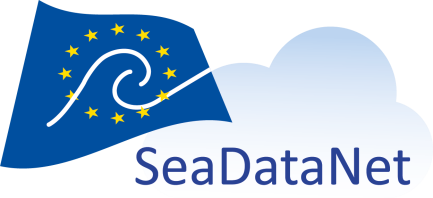 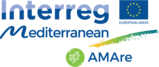 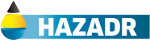 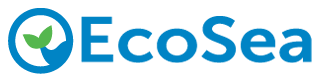 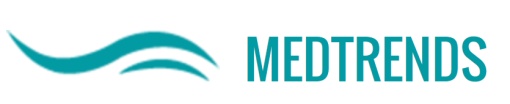 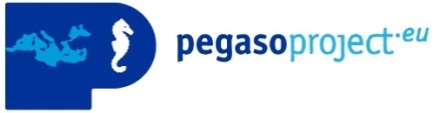 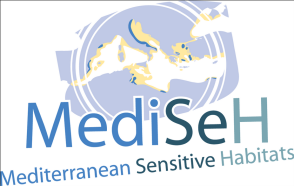 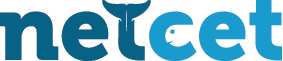 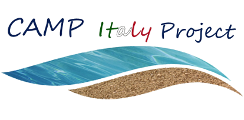 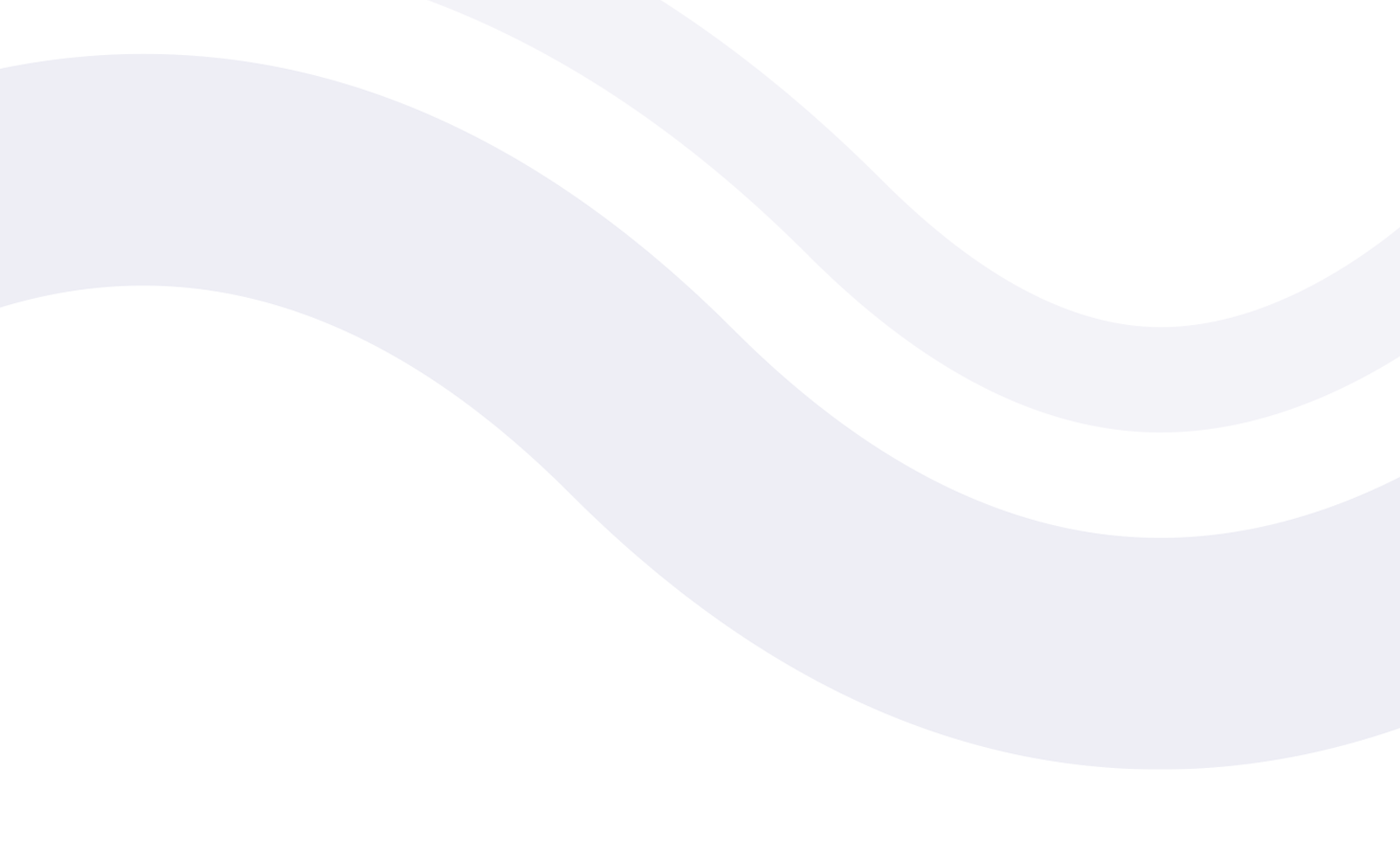 Background

The GAIR is the main output of the project PORTODIMARE, 
co-funded by the Interreg ADRION Programme (ERDF + IPA II)





Project budget: 1.581.219,36 EUR (PAP/RAC 162.500,02)

Project duration: February 2018 – January 2021

Partners:
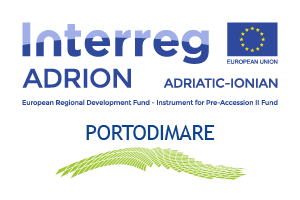 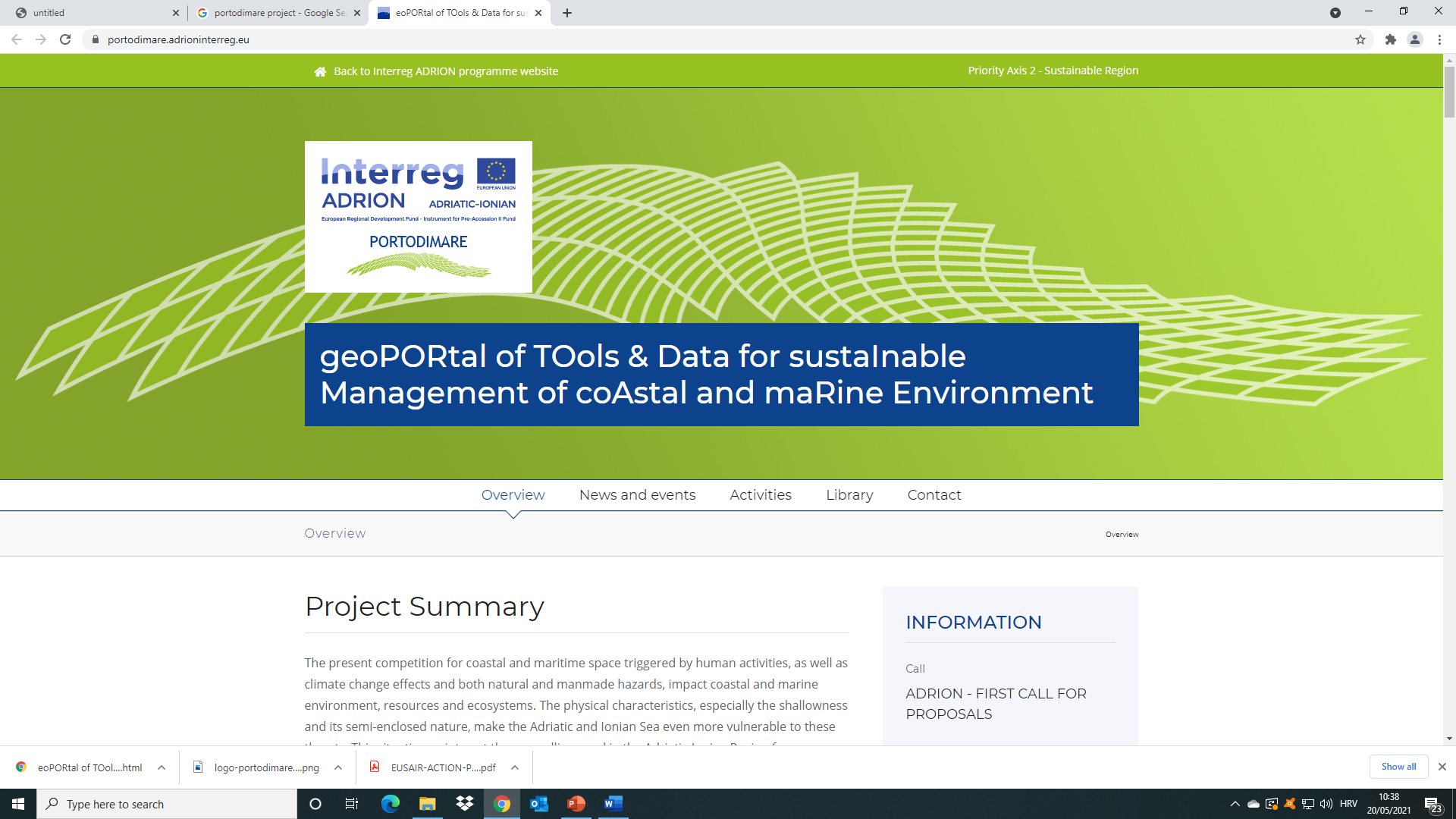 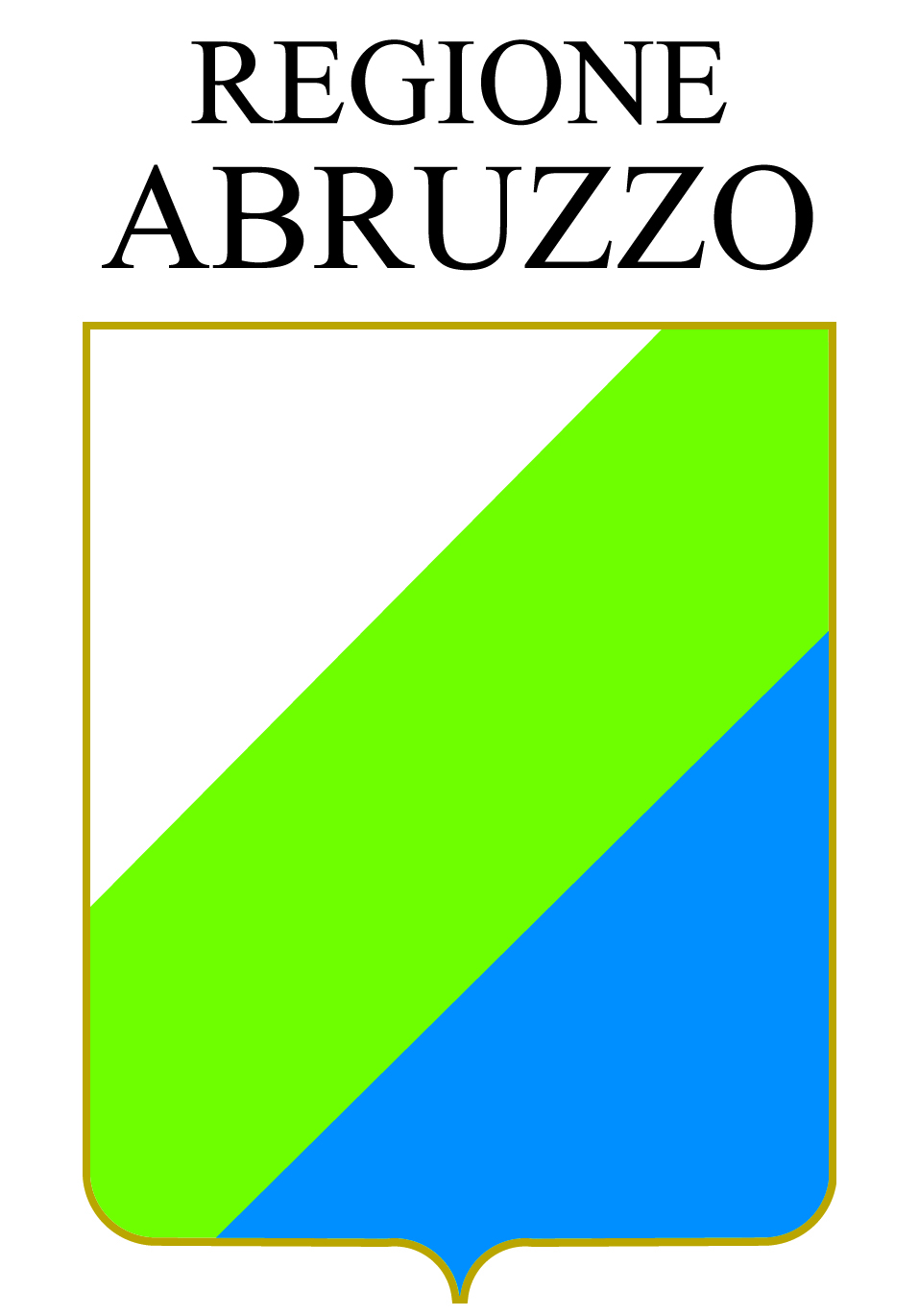 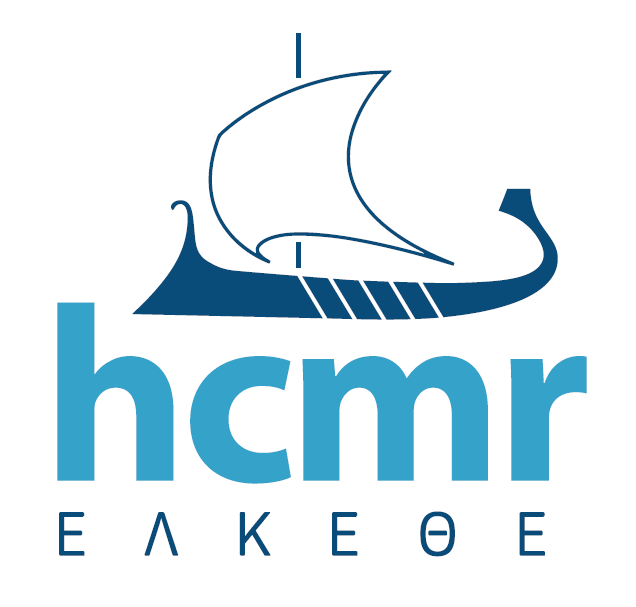 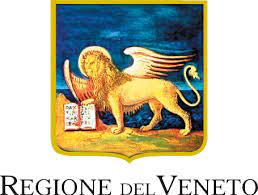 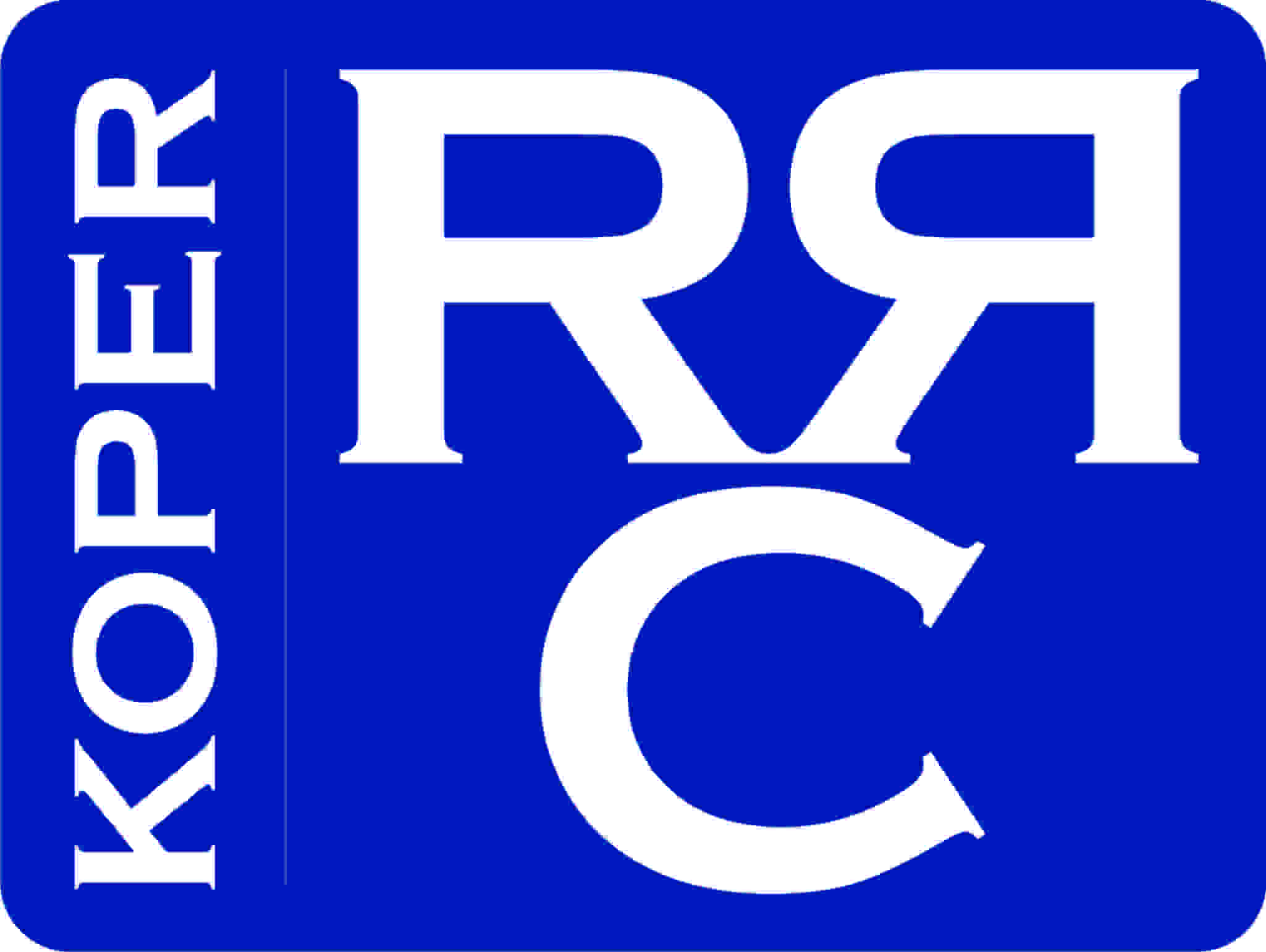 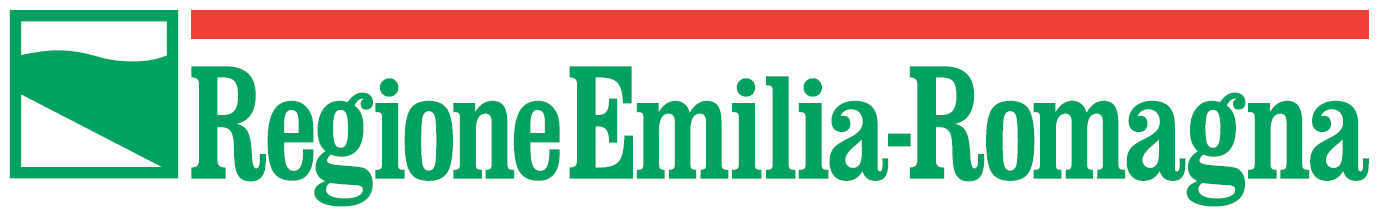 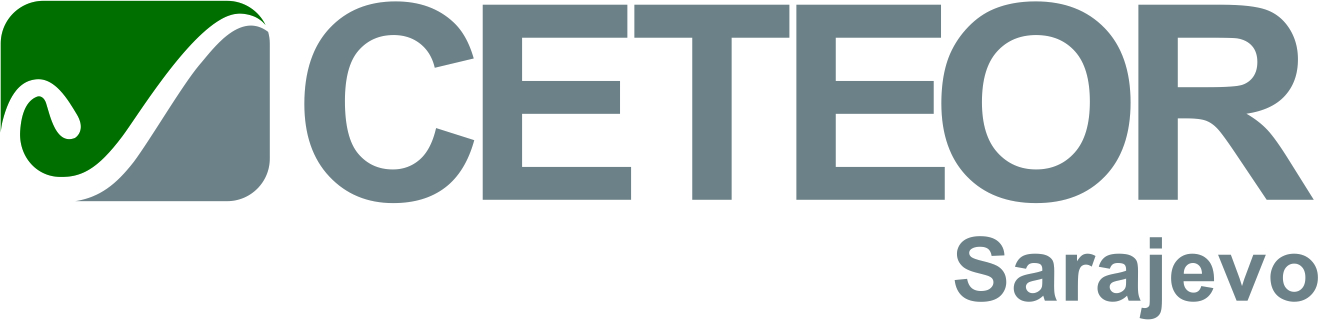 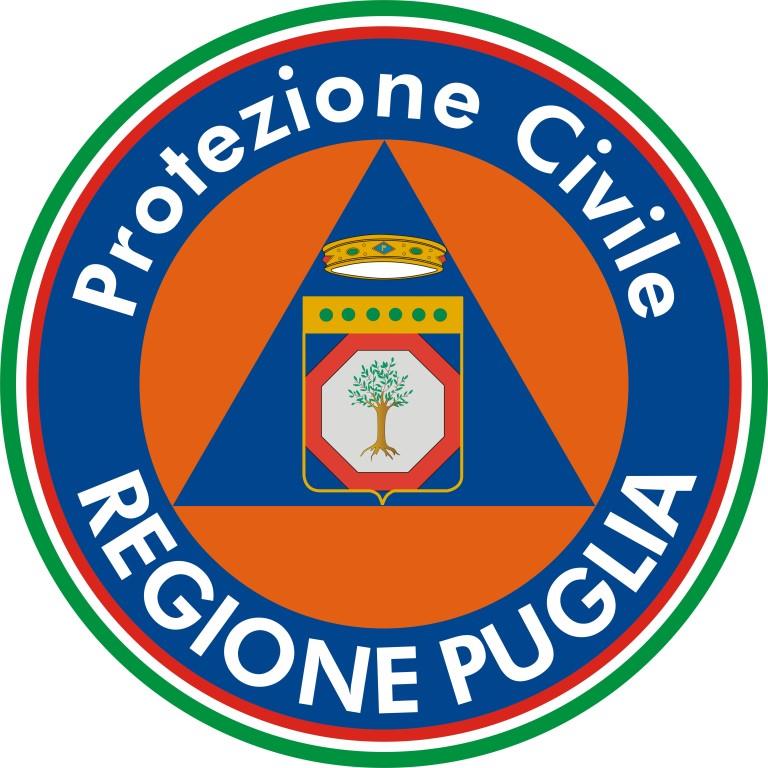 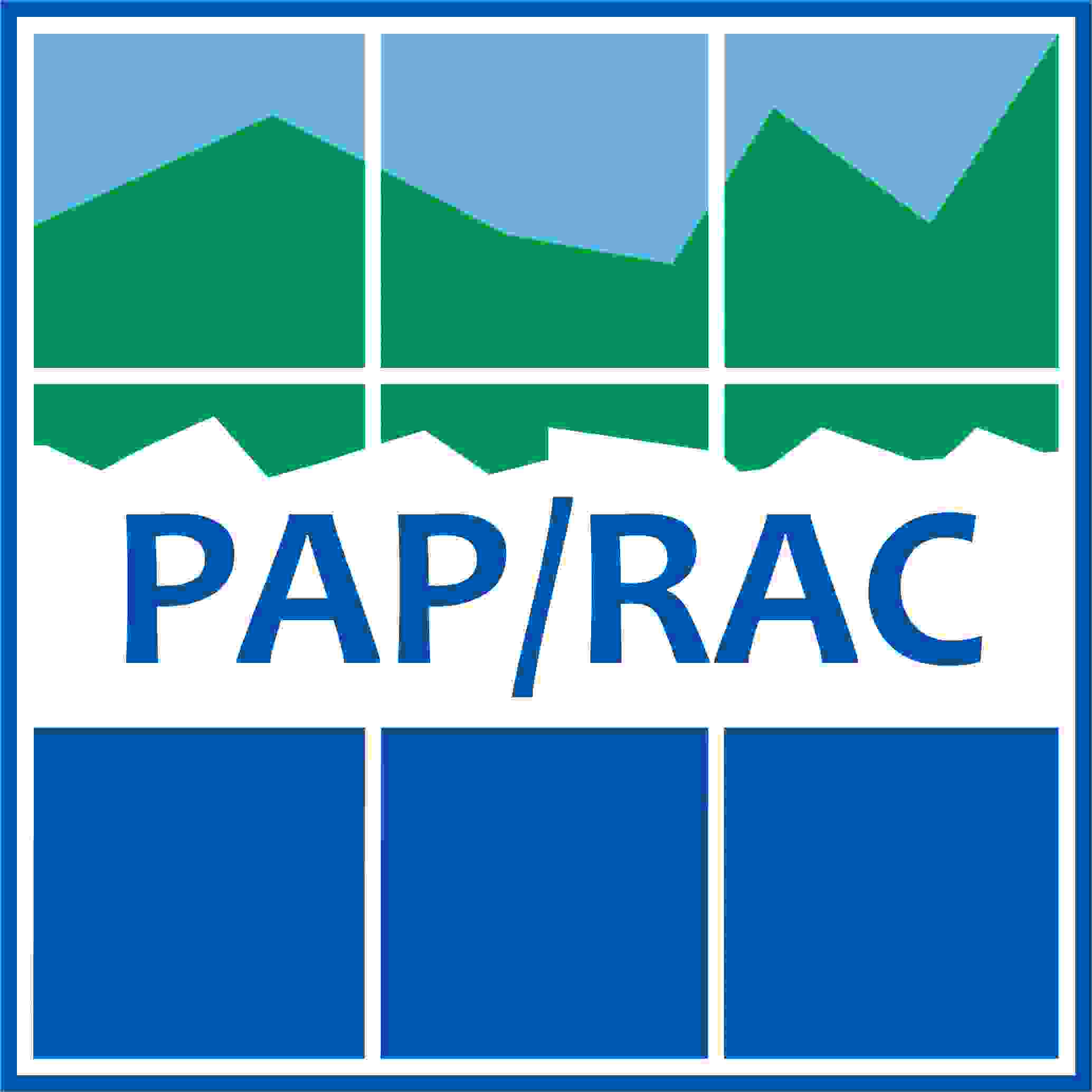 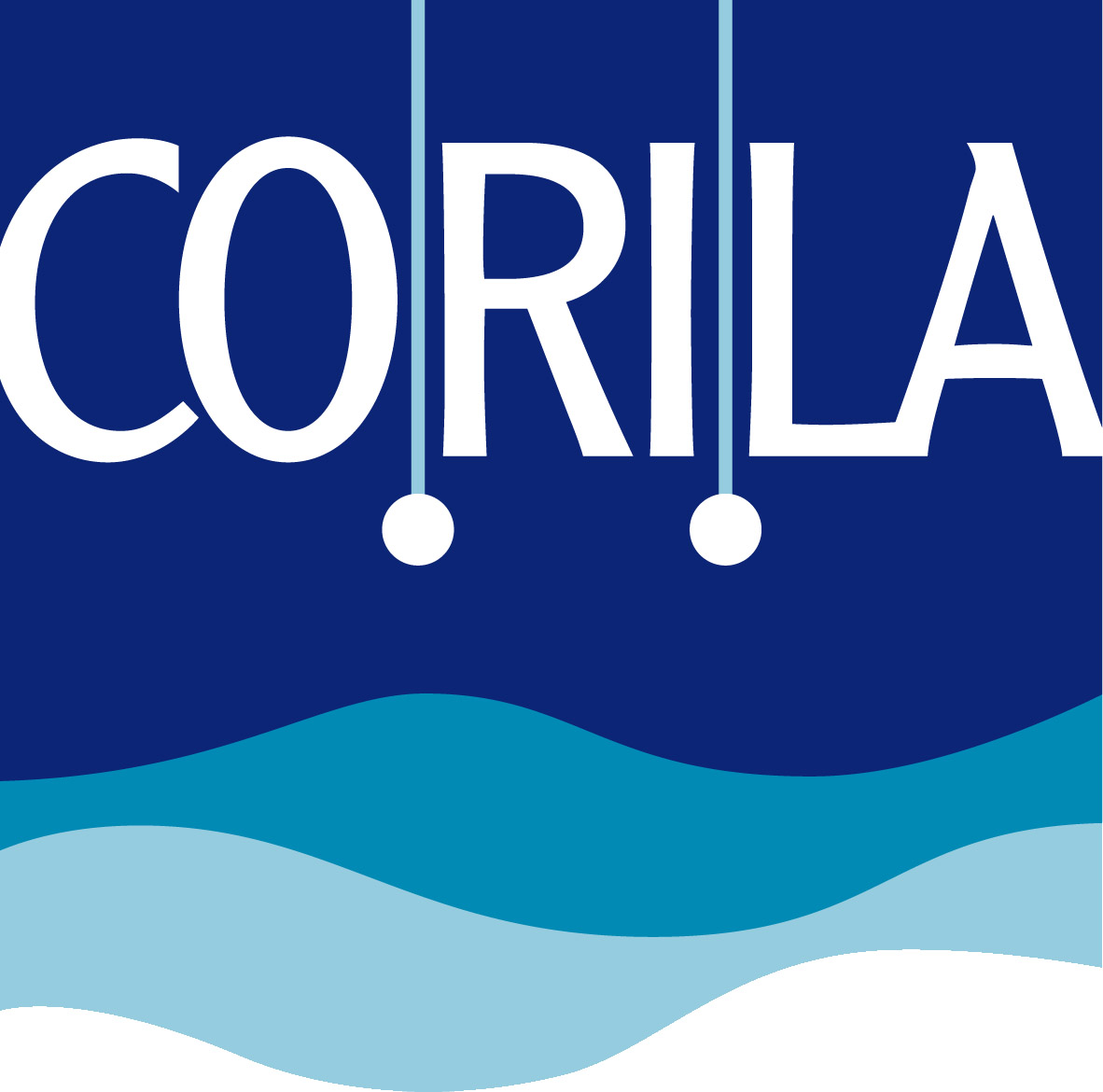 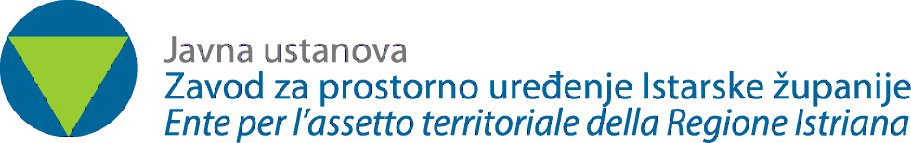 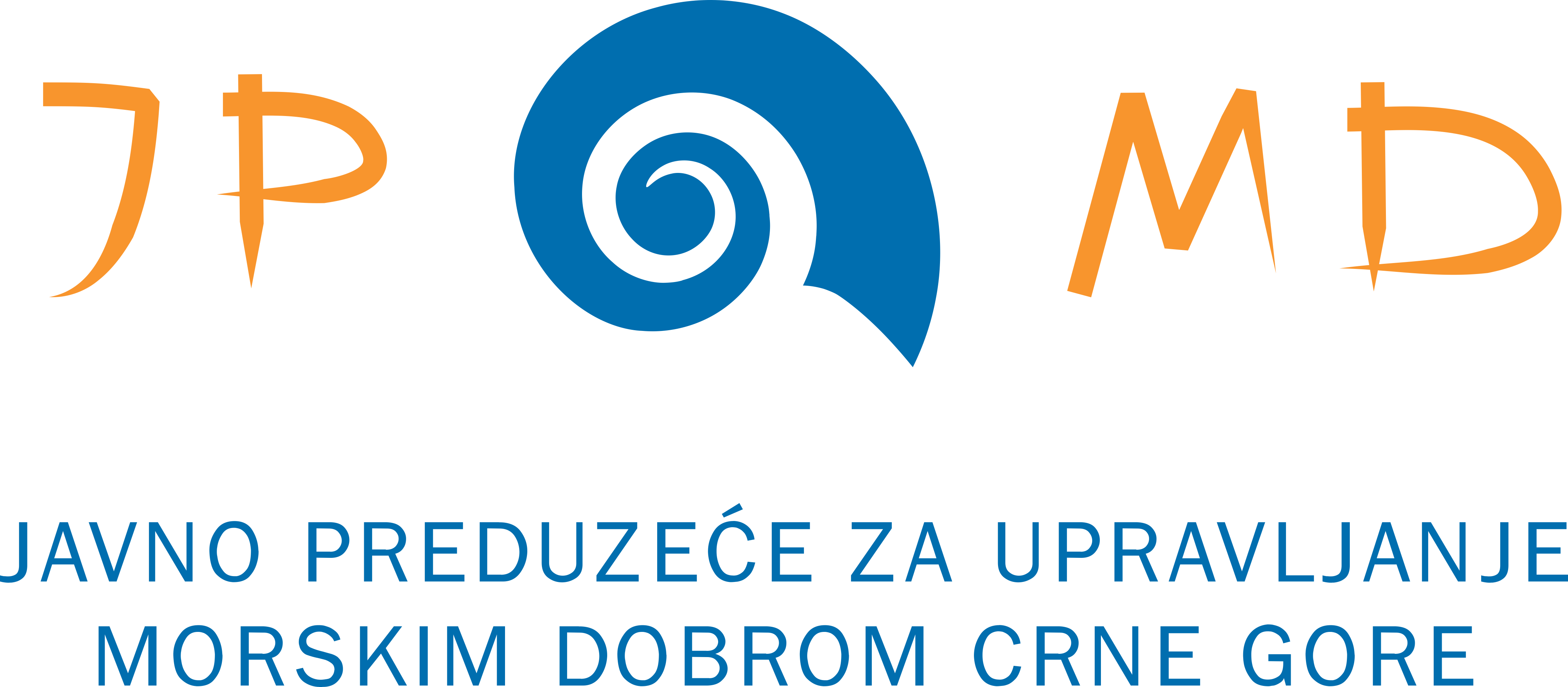 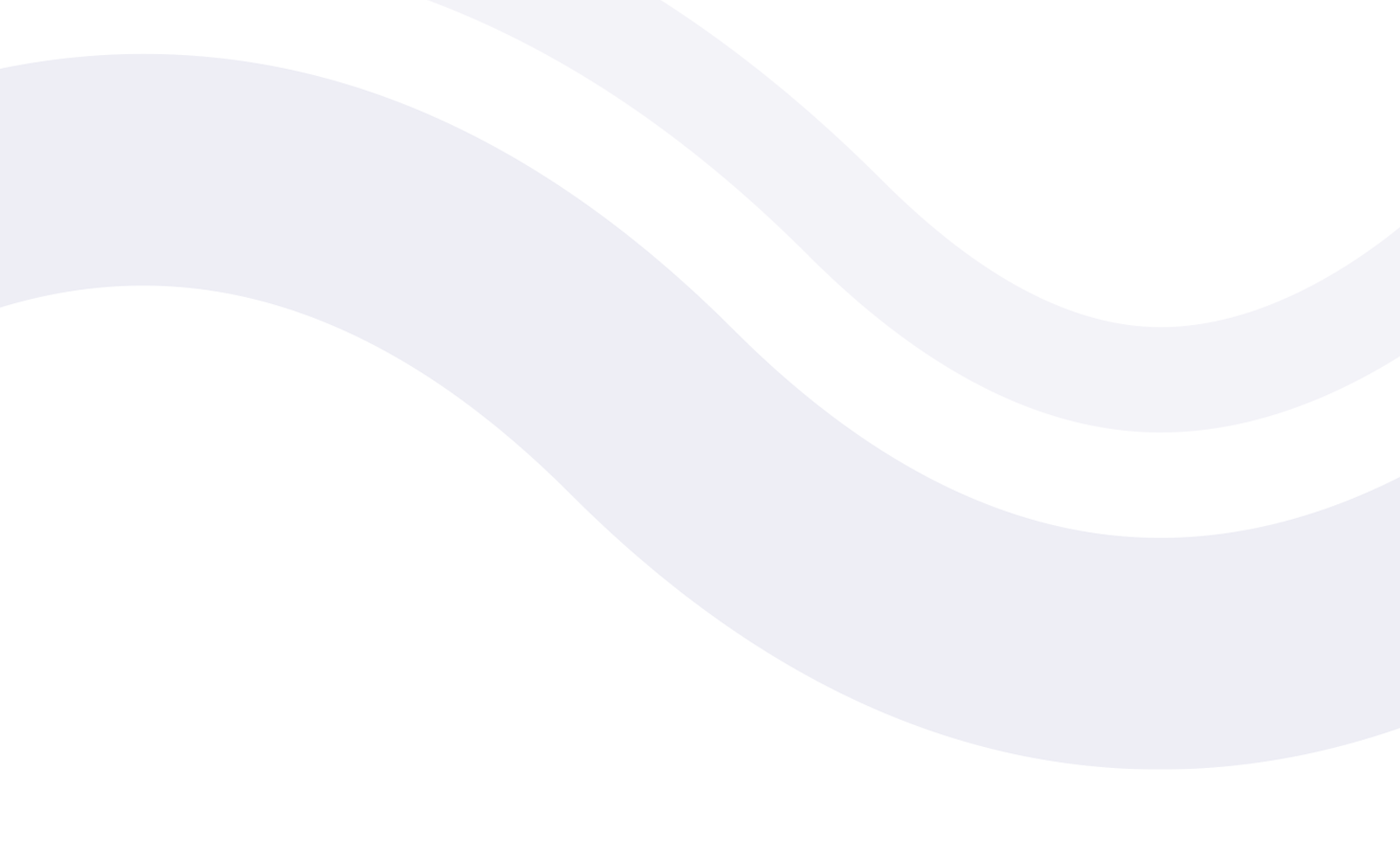 PAP/RAC’s role 

WP2 Geoportal testing and demonstration

Two training workshops

Six case studies in the AIR, by using GAIR’s modules

Strategies and action plans for 4 testing areas

GAIR practical guide

Maintainance and transferability plan
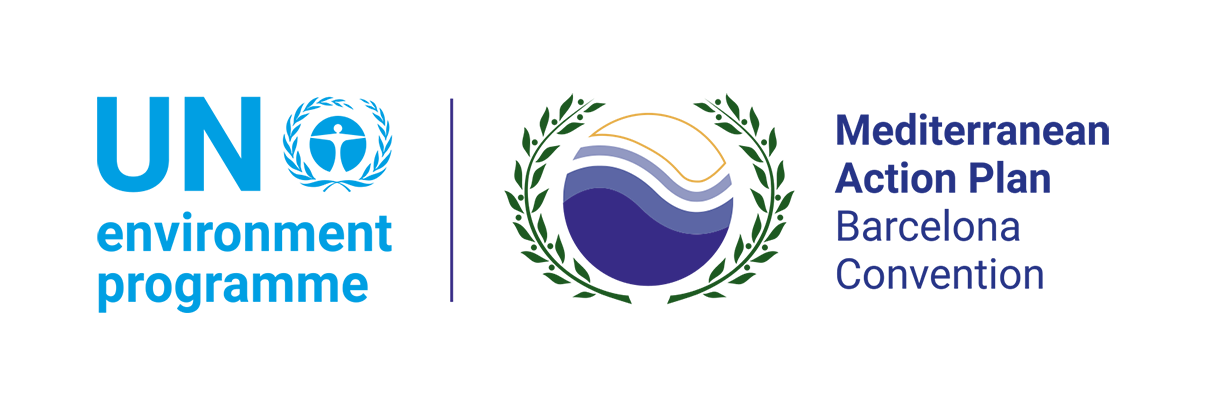 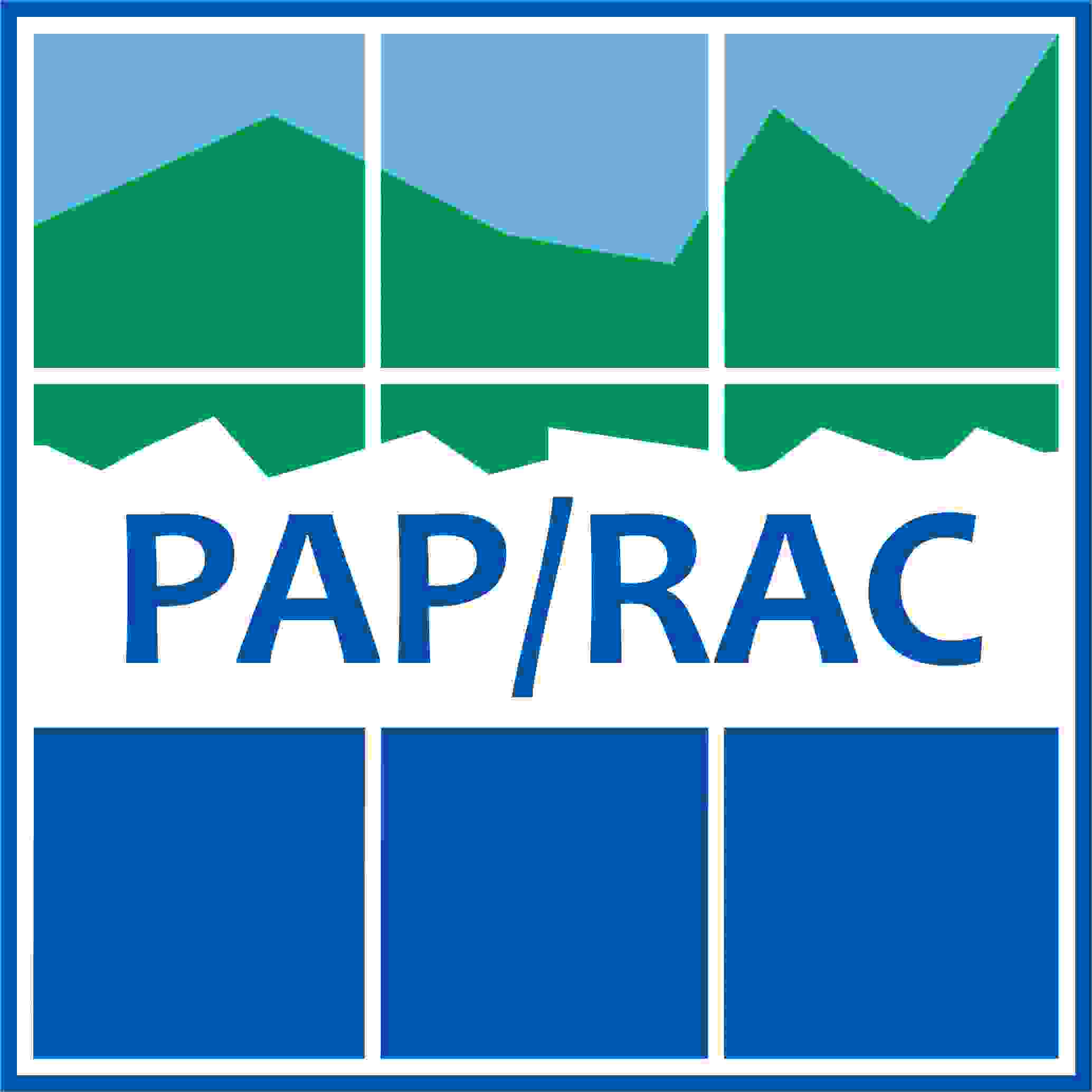 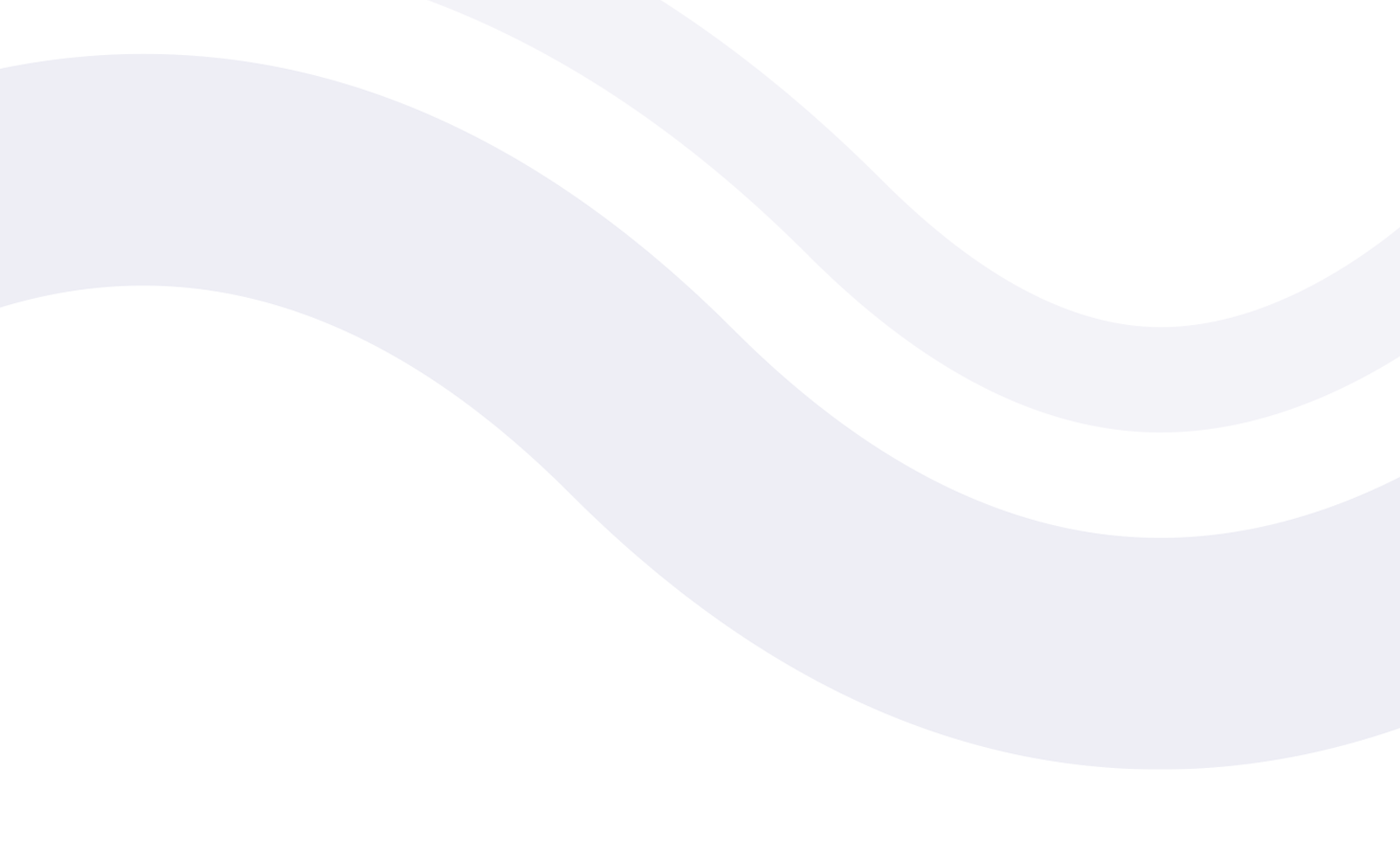 Introductions to GAIR’s main functionallities
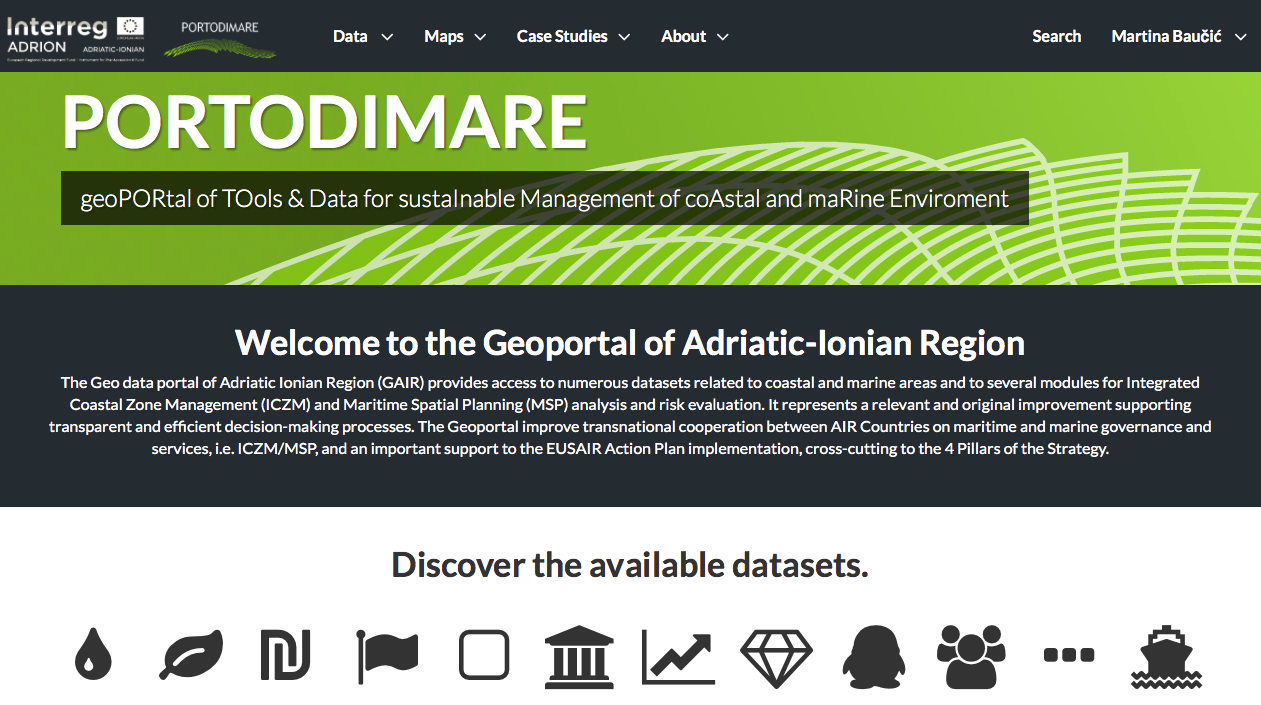 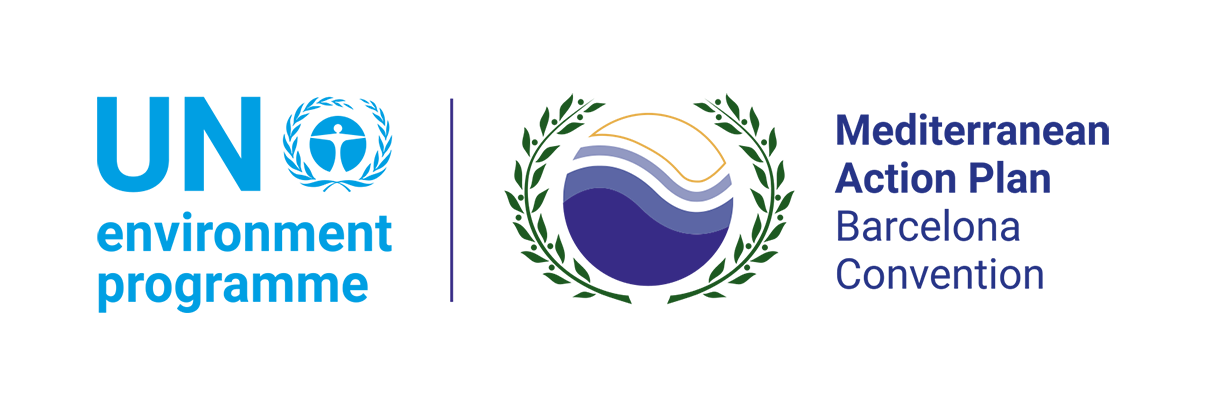 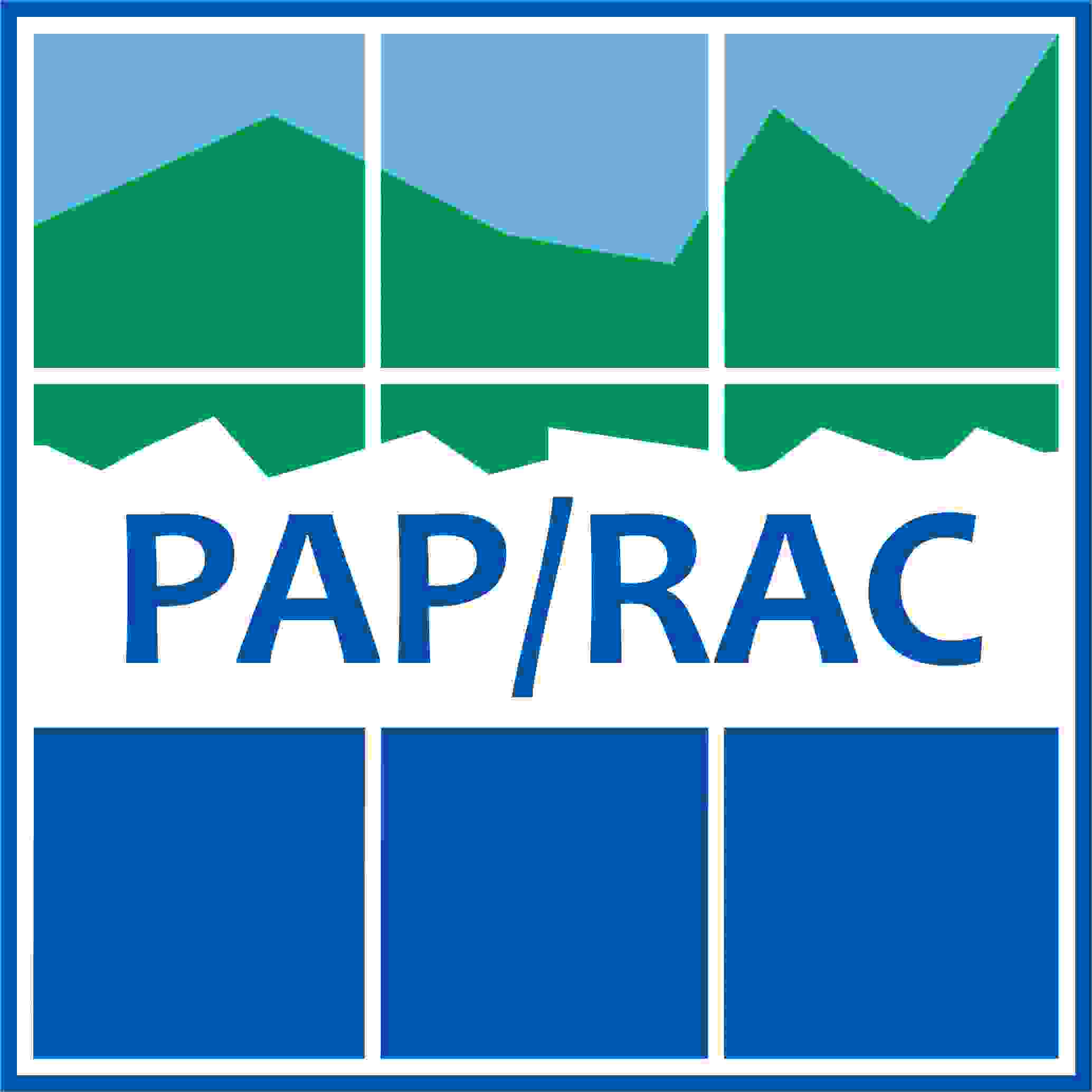 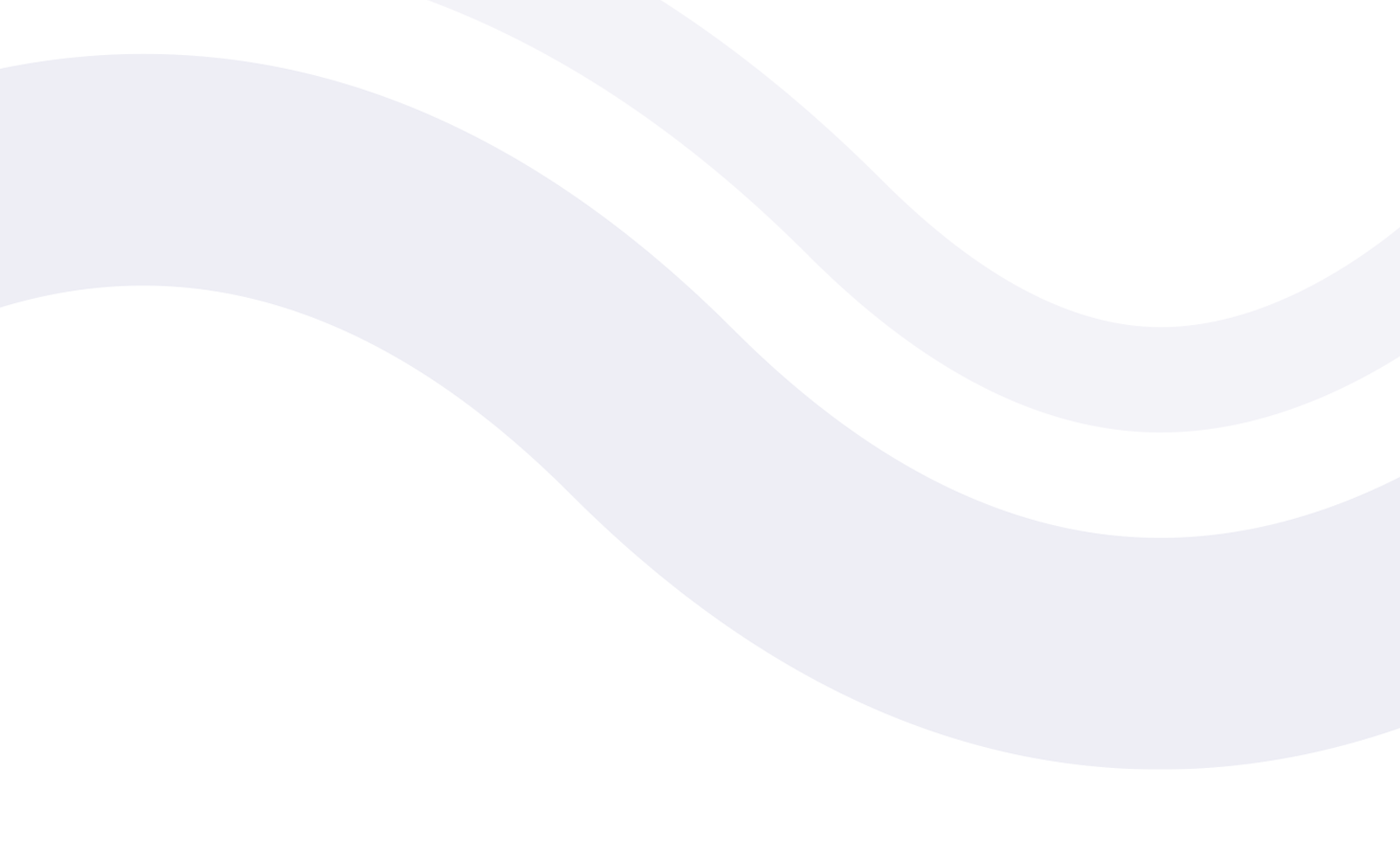 Explore datasets
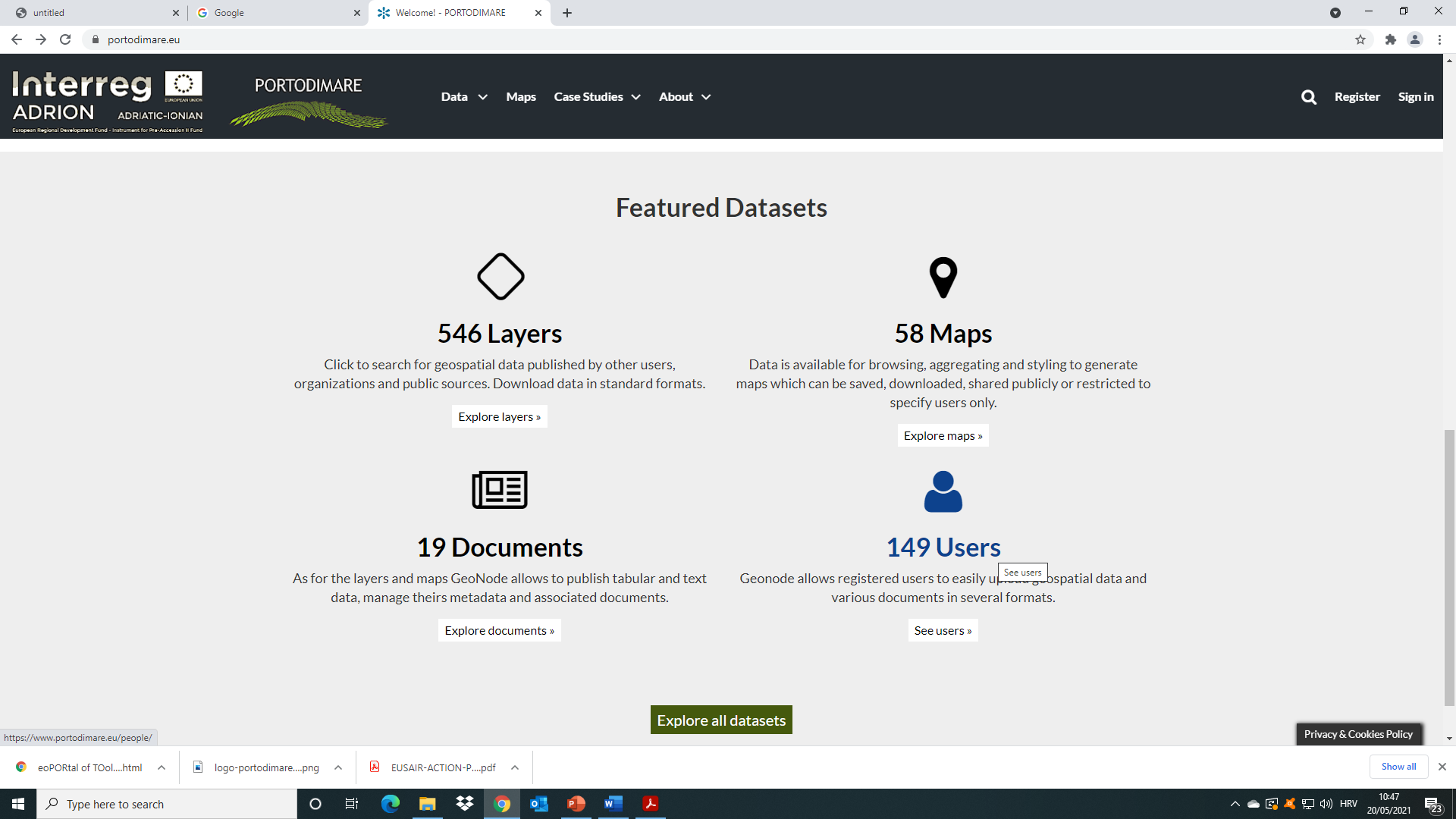 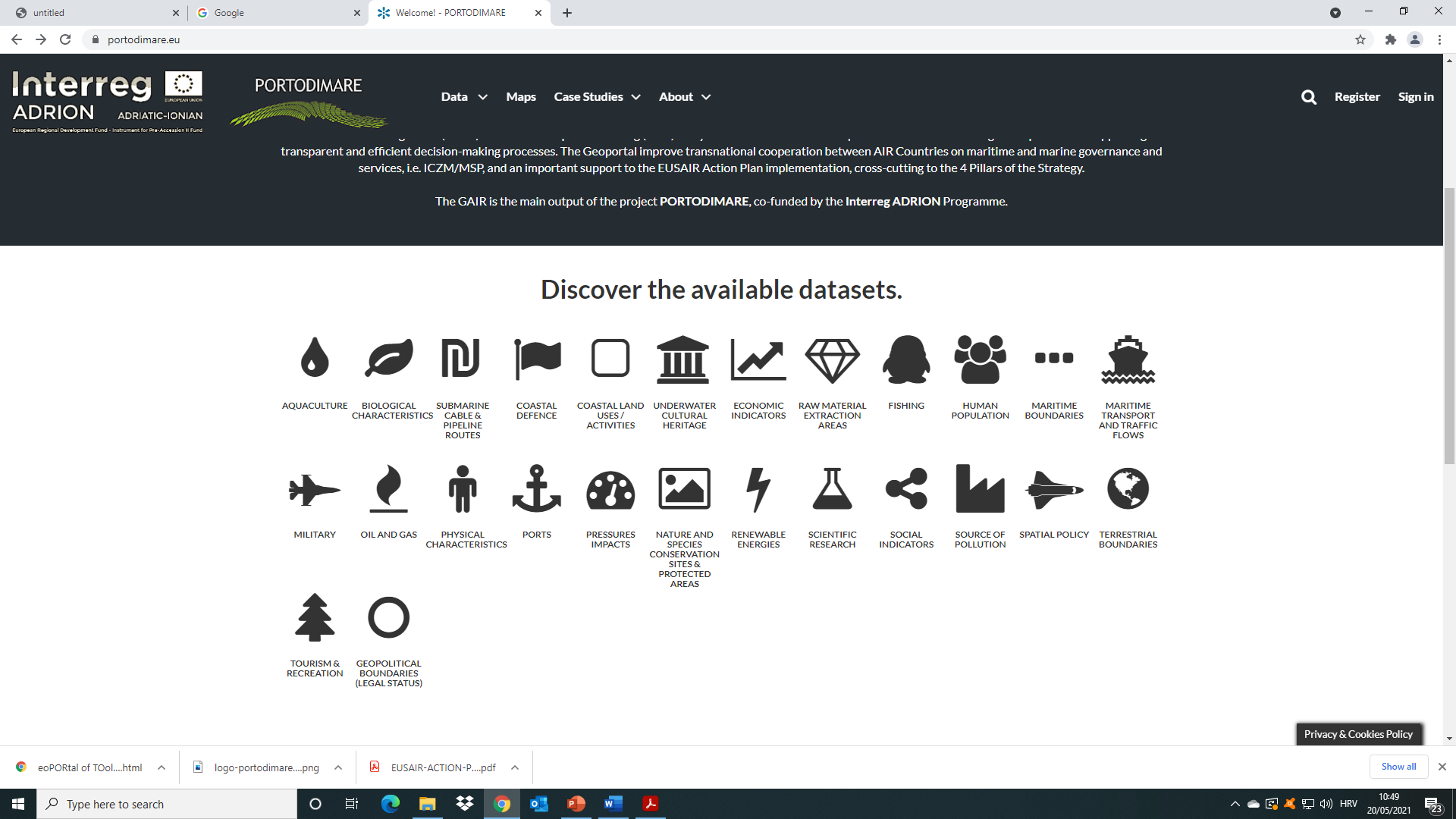 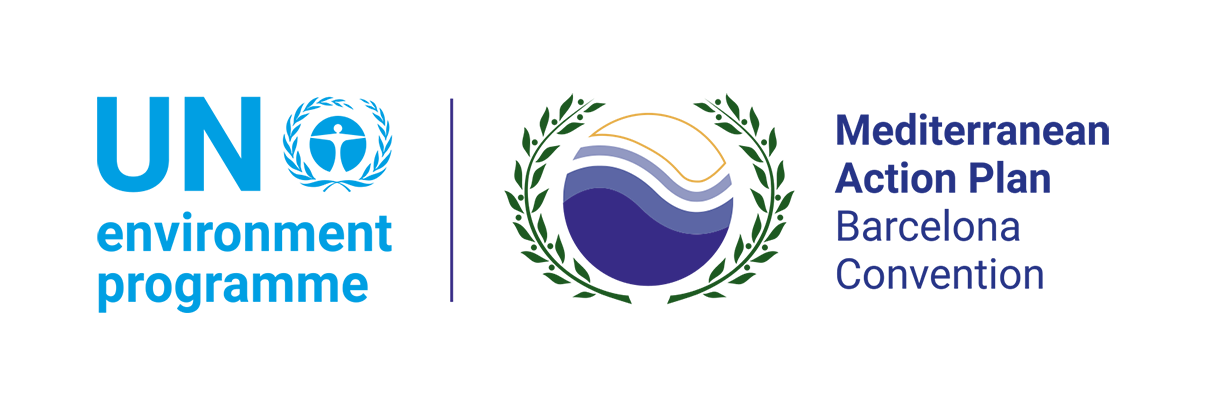 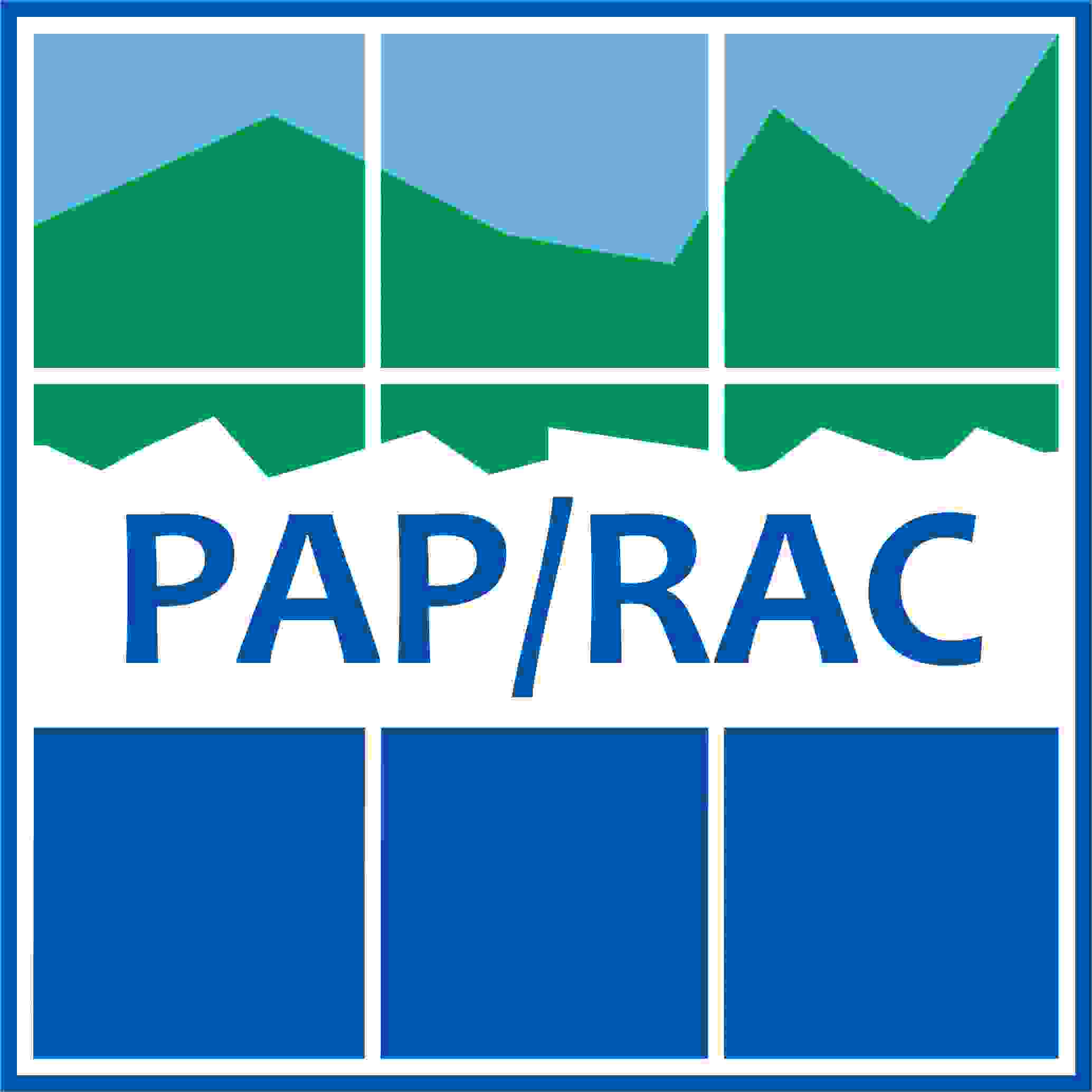 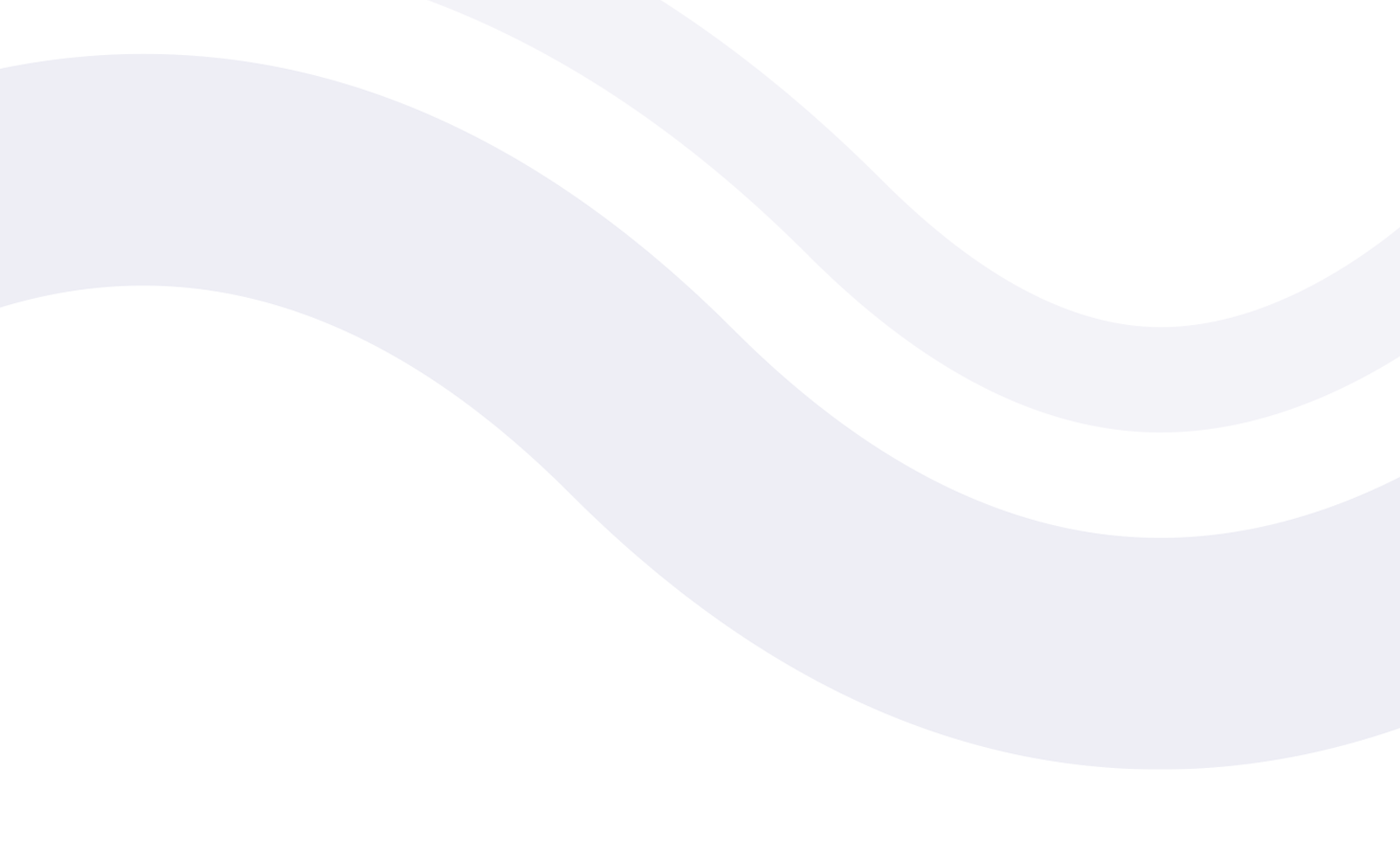 Search (filter)
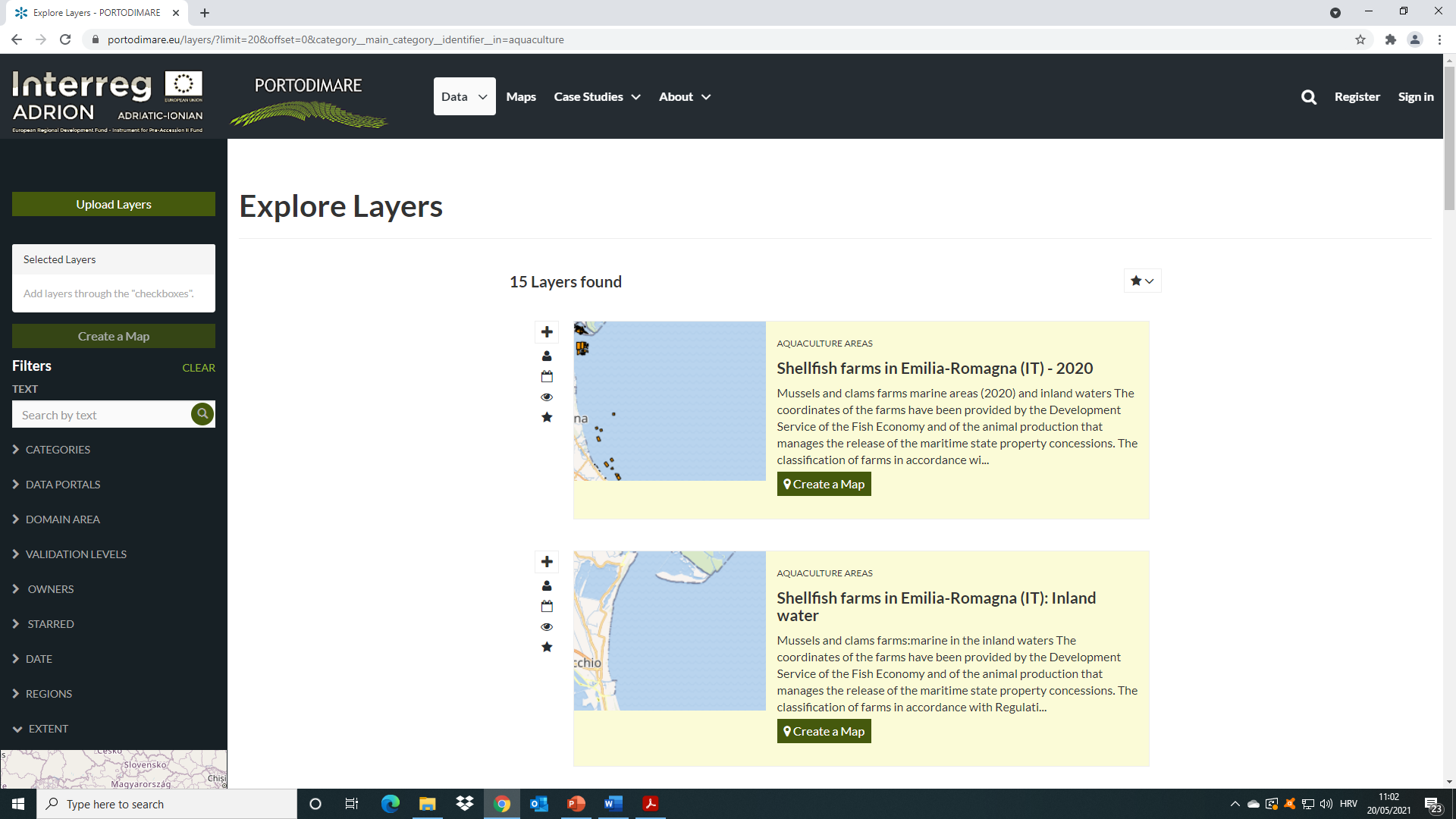 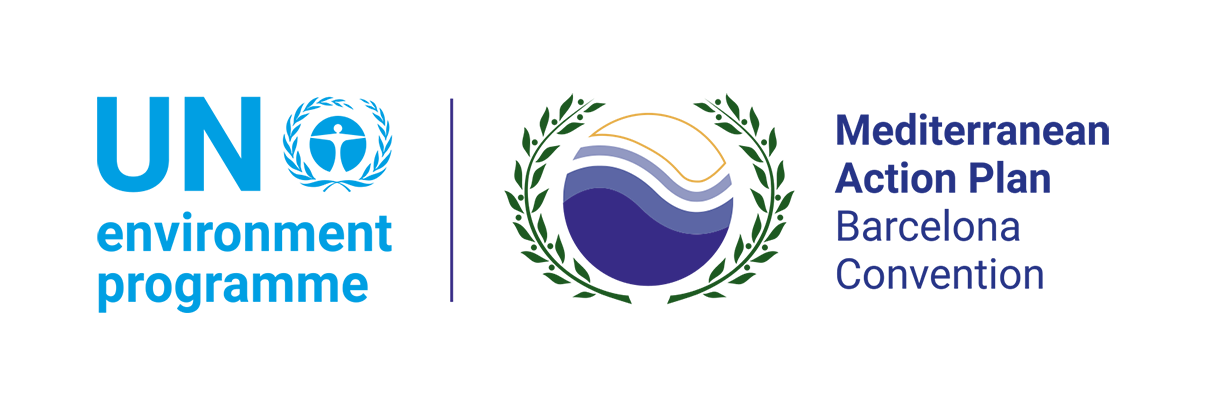 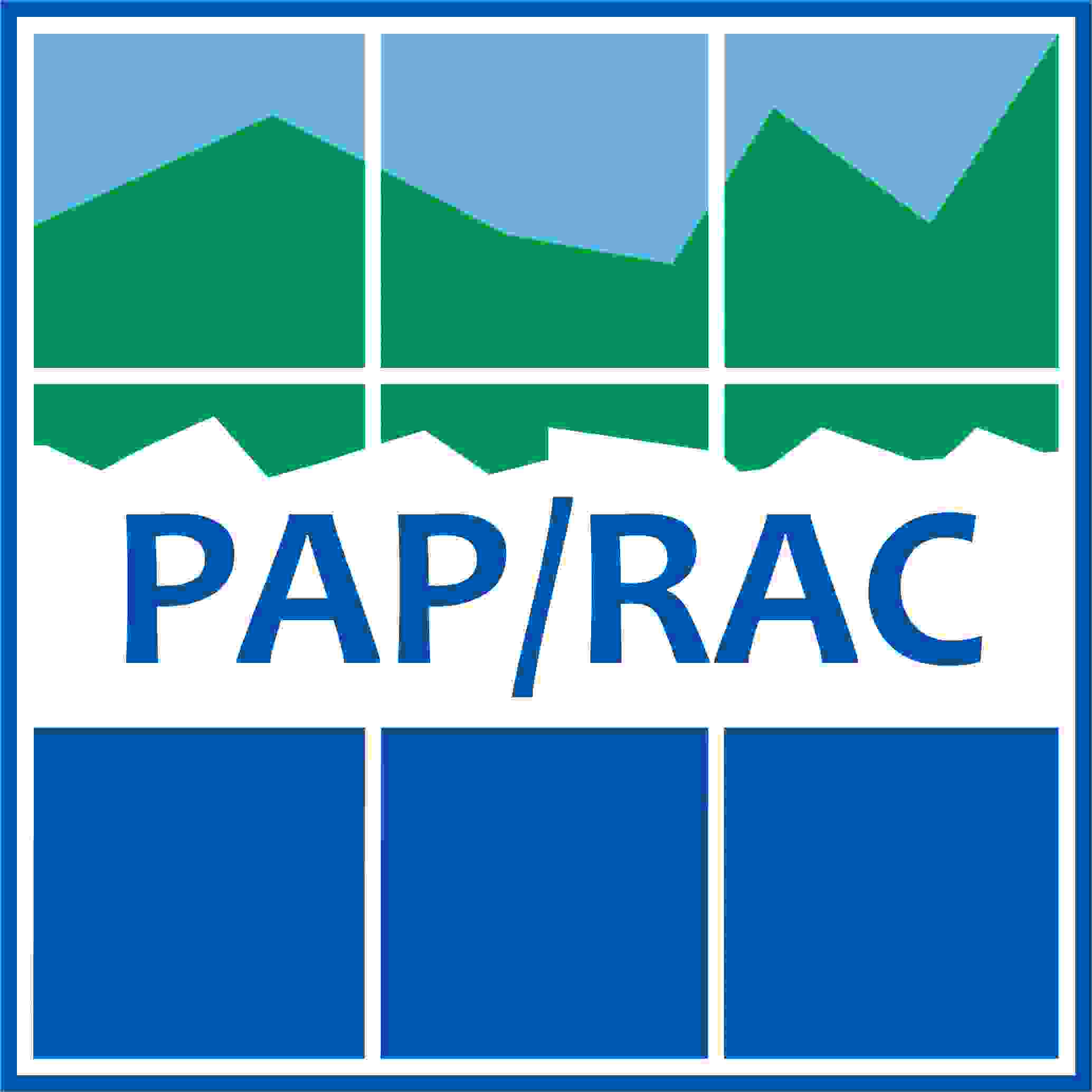 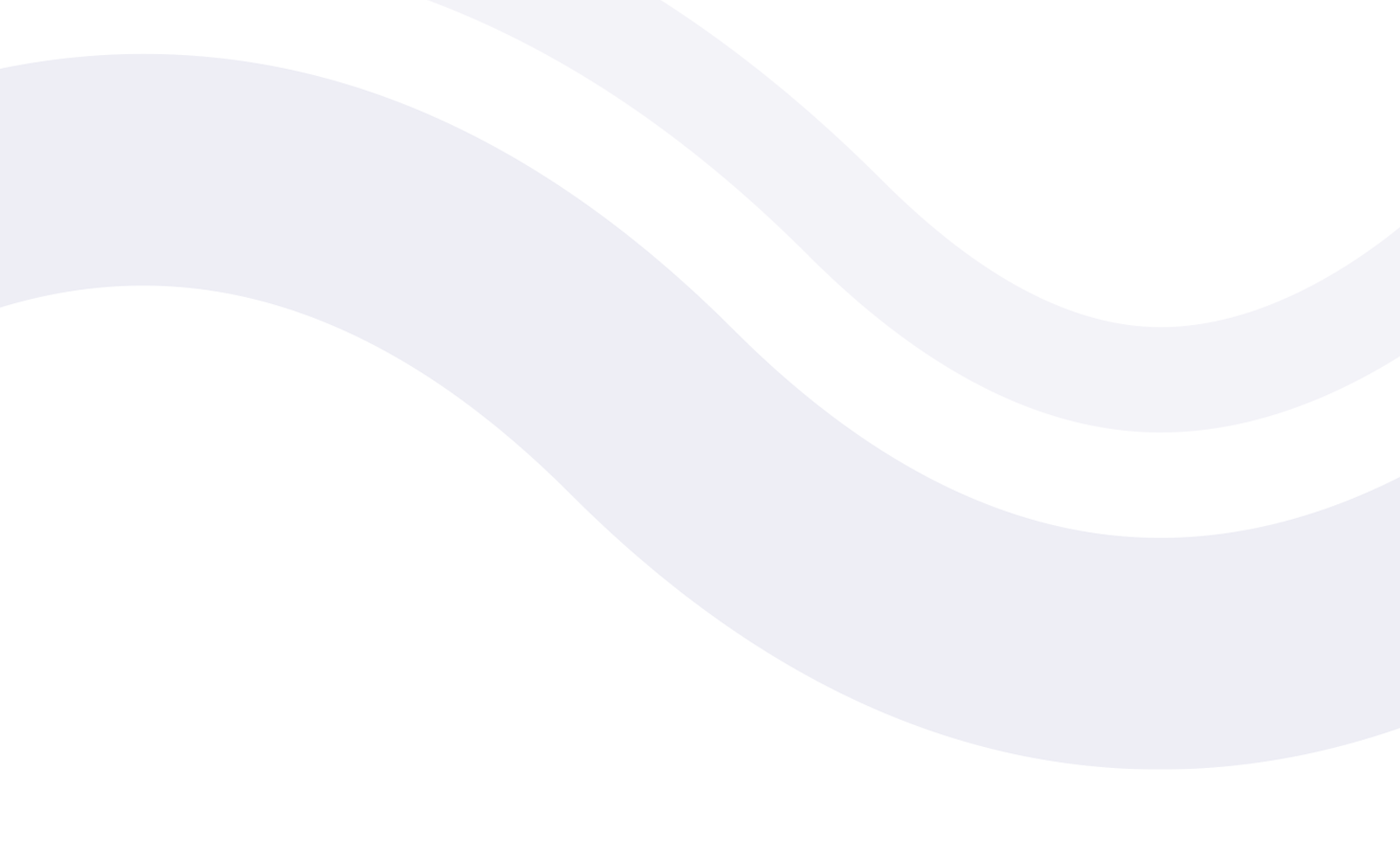 Search (filter)
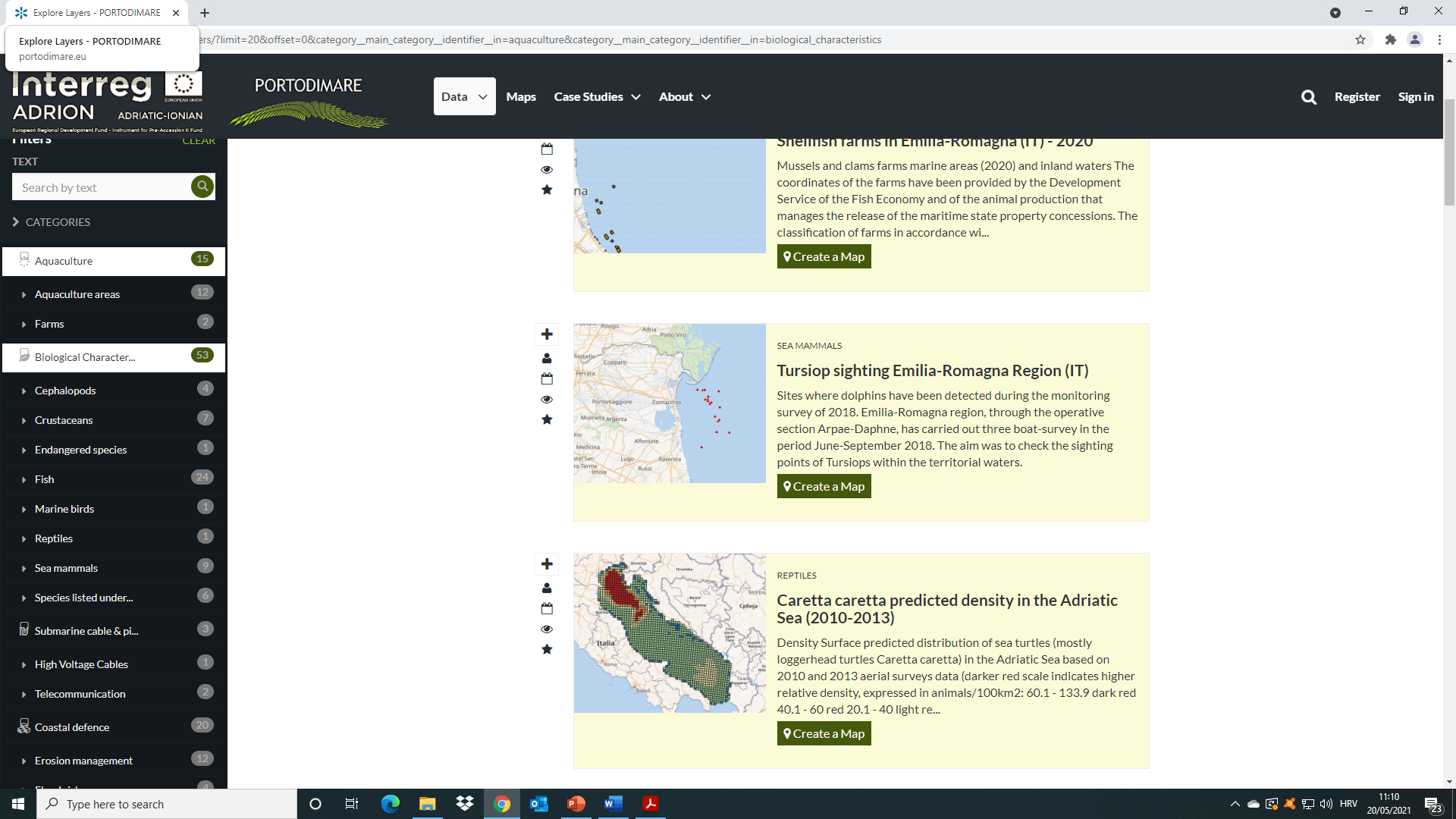 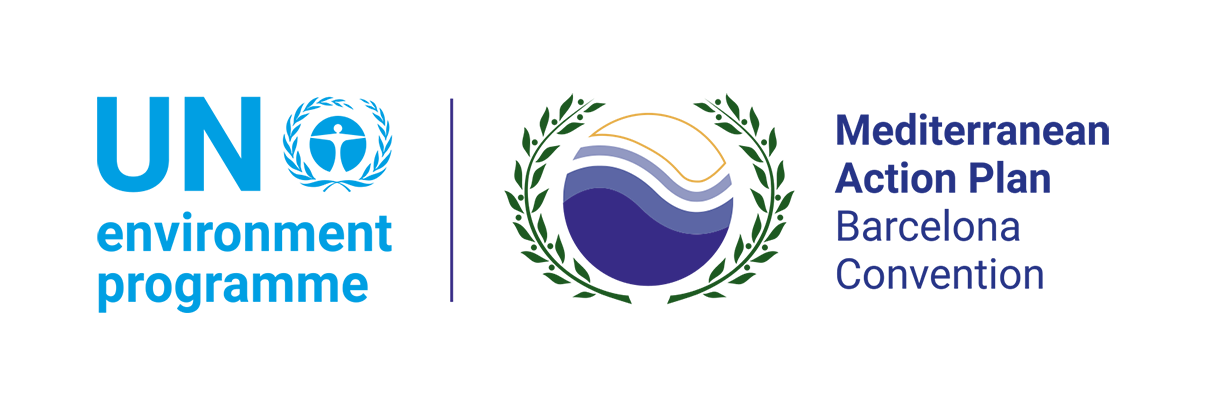 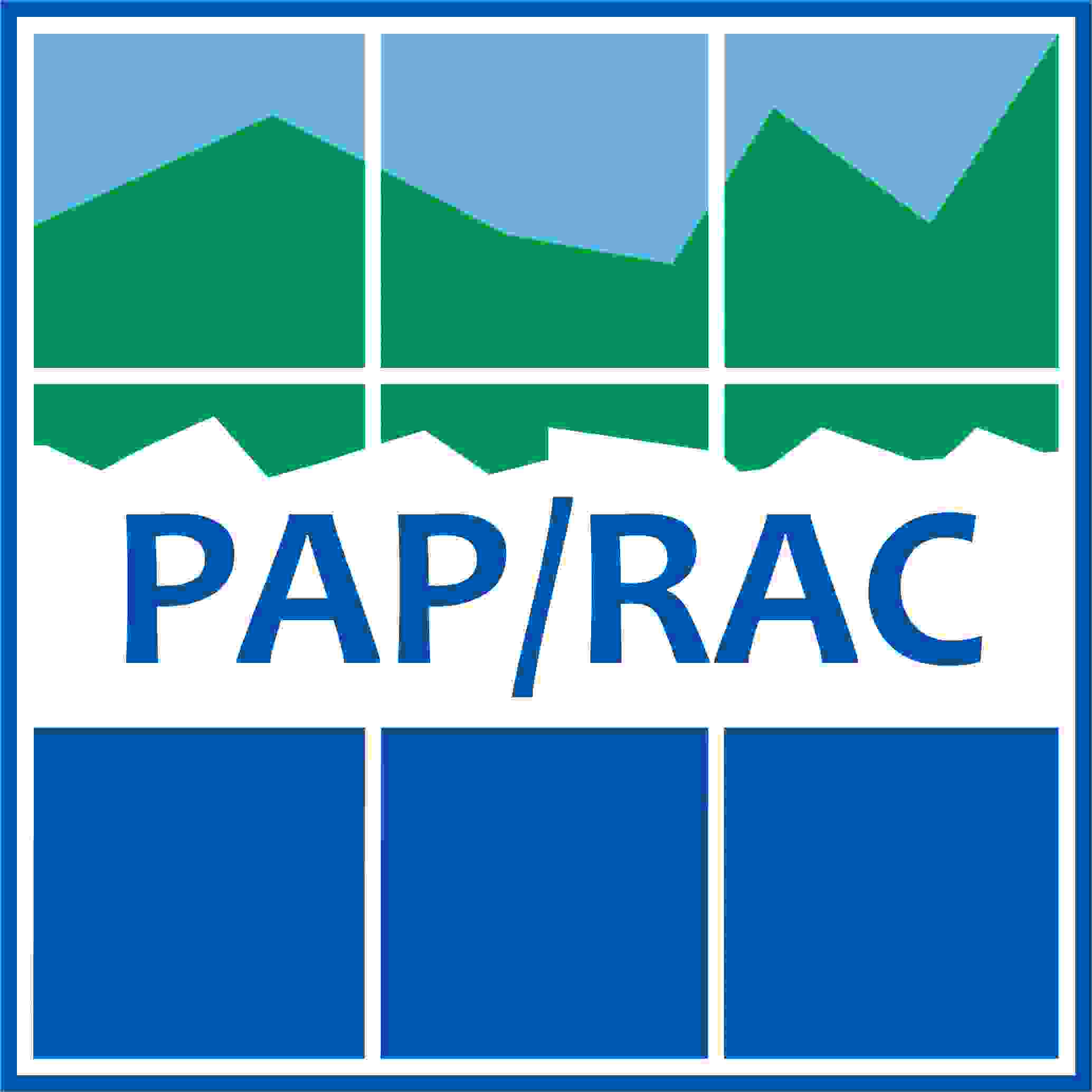 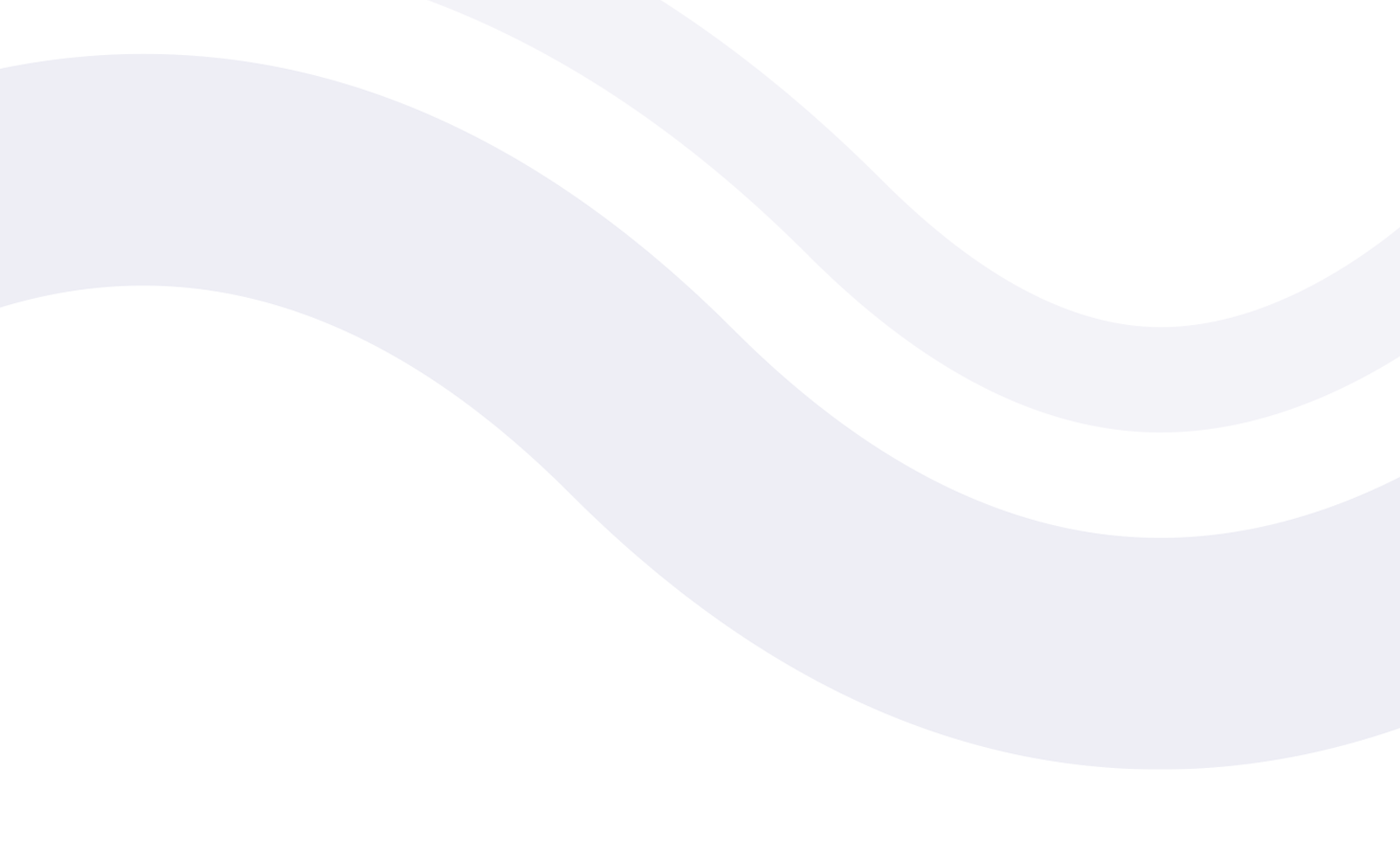 Cumulative Effects Assessment
(CEA)
Modules
Oil spill coastal vulnerability
Particles tracking simulation
(PARTRAC)
PORTODIMAREGeoportal for data management & visualization
Maritime Use Synergy and Conflict Analysis
(MUC)
Small Scale Fisheries (SSF) footprint
Medium Scale Fisheries (MSF) footprint
Allocated Zones for Aquaculture
(AZA)
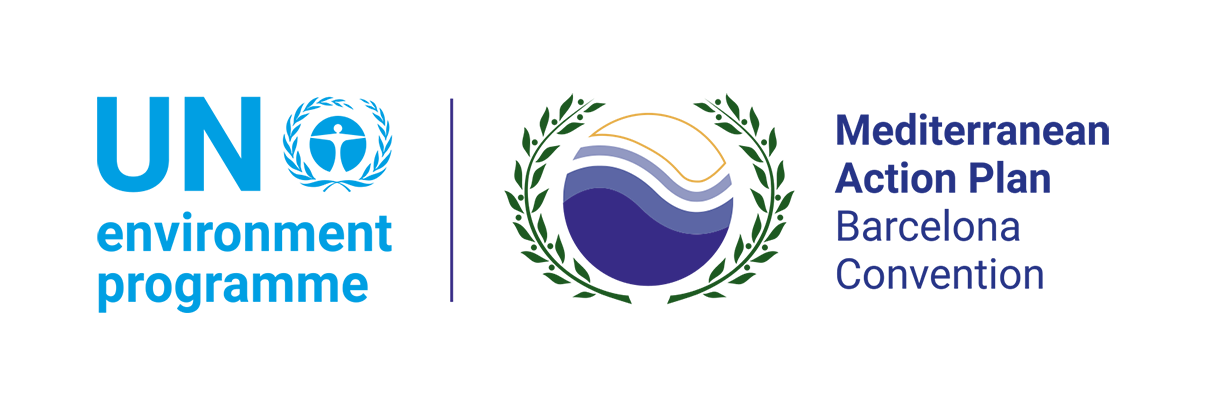 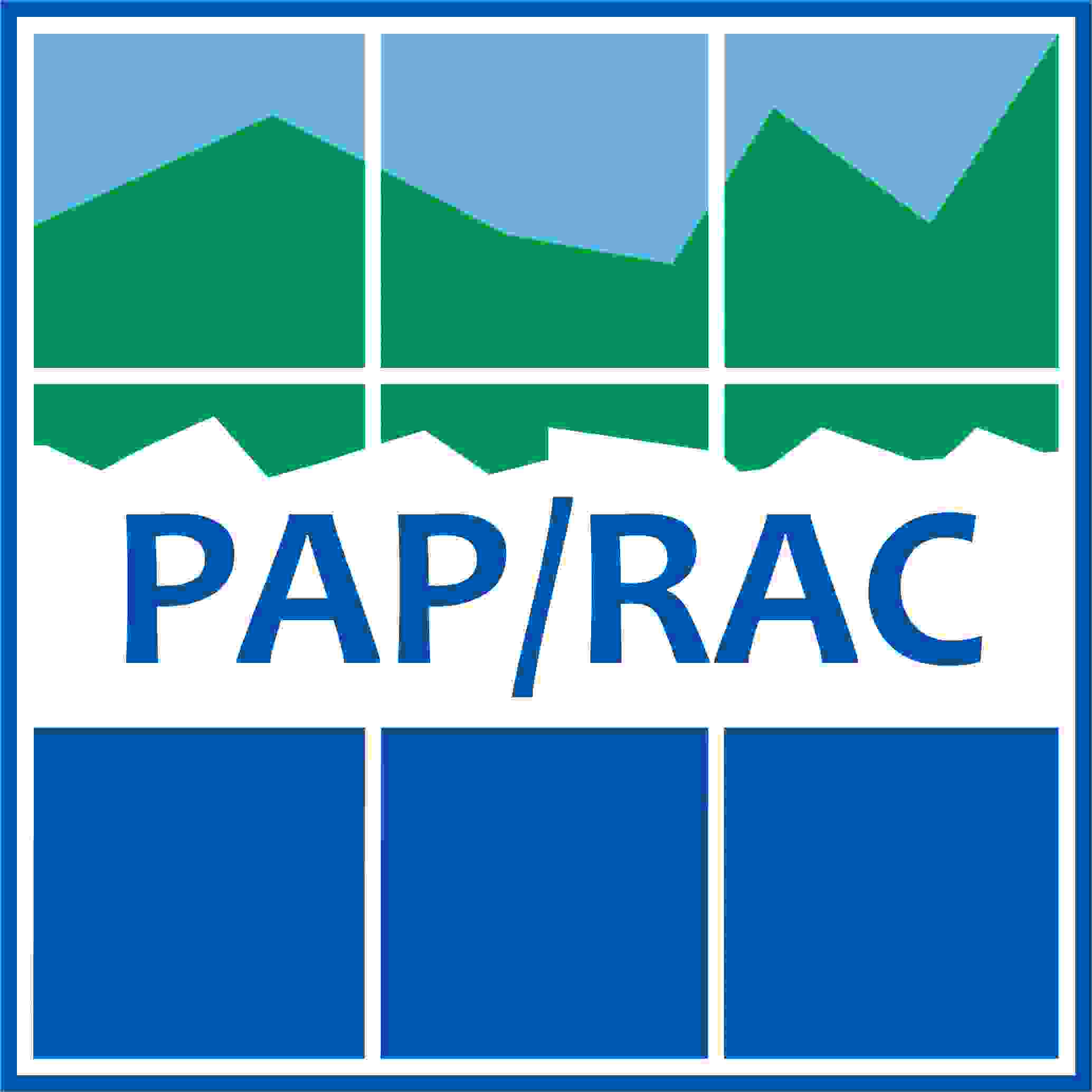 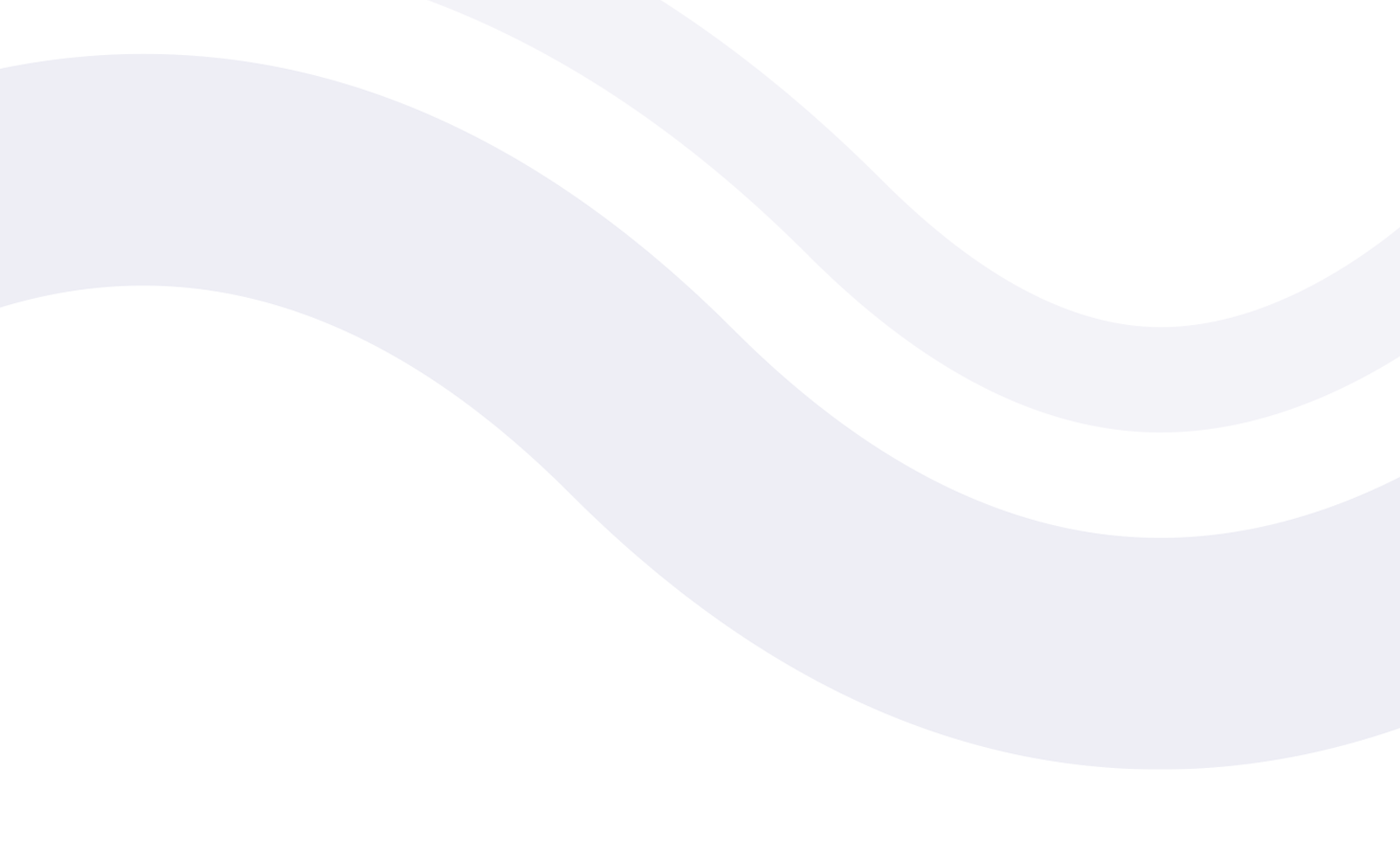 Case studies
study “Threats to coastal & marine biodiversity. Step-by-step towards ecosystem-based approach in Vrsar and Funtana islands” (HR) ––CEA + MUC
evaluating sea uses sustainability in Emilia-Romagna (IT) - CEA + MUC + AZA + PARTRAC
spatial conflicts among human activities as well as with conservation priority areas in Western Greek waters (GR) CEA + AZA + MSF/SSF
Abruzzo Region coastal evolution mapping (IT)
Spatial conflicts among existent uses & legal regimes on sea -coastal strip along Slovenian and Bosnian coast (SI & BA) – CEA + MUC
Oil spill coastal grounding response - Puglia (IT)
Strategies & action plans on 4 testing areas of the Geoportal
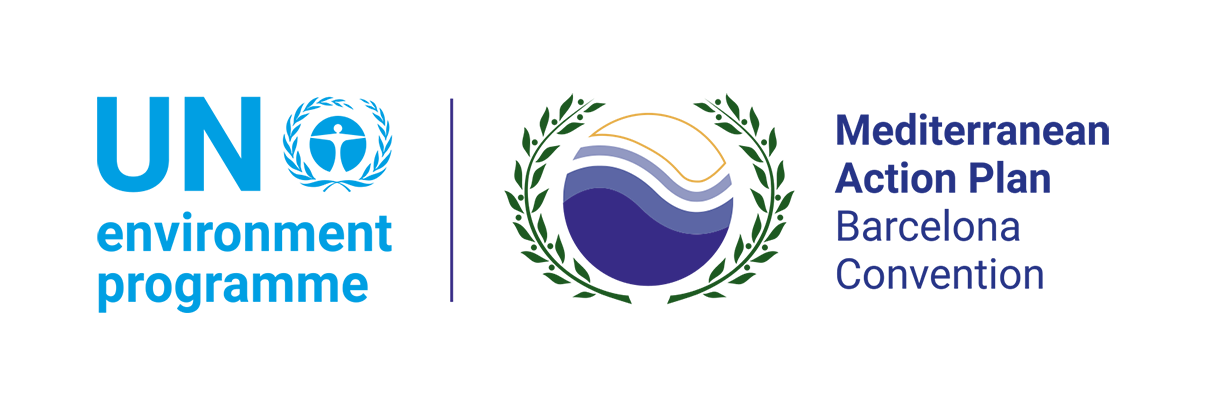 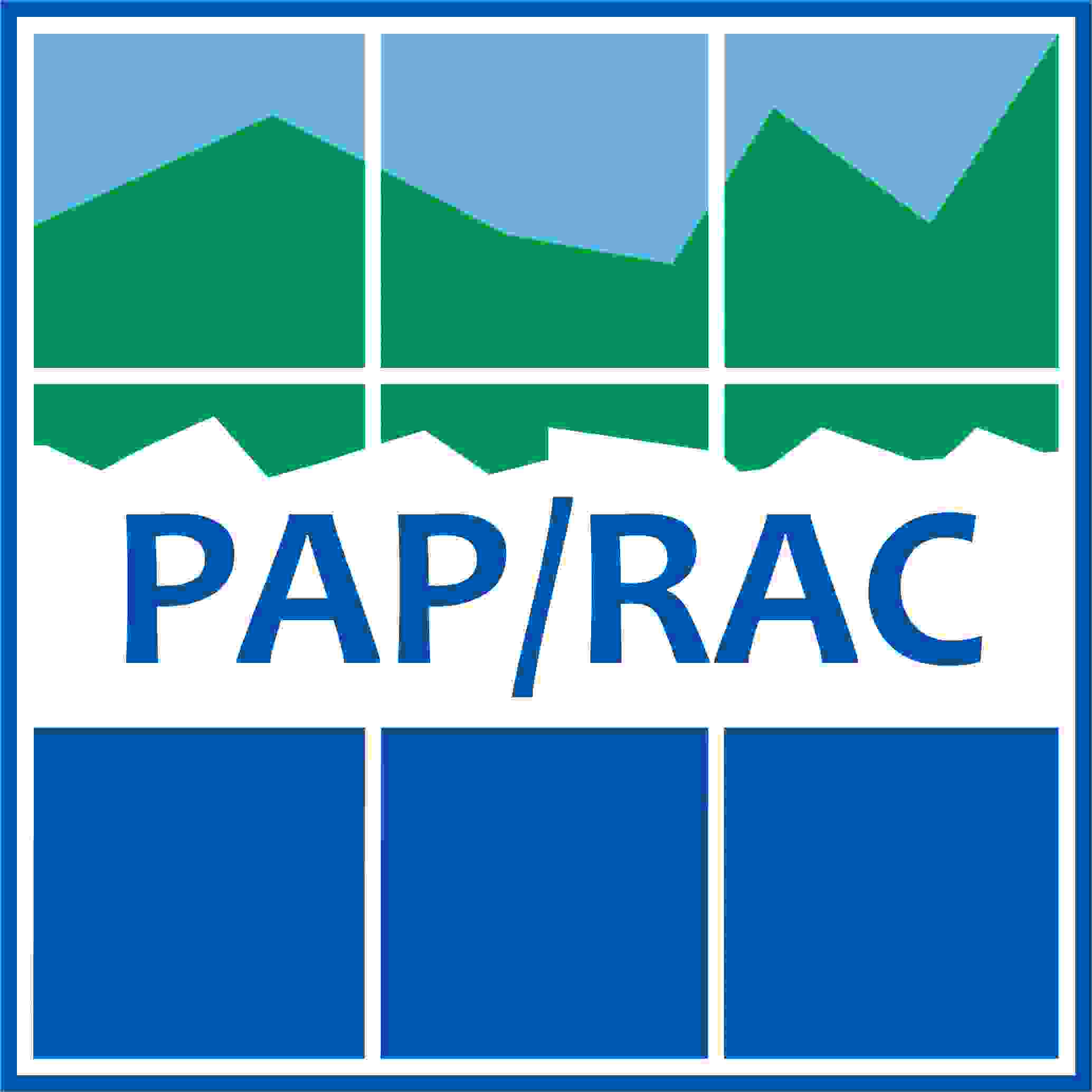 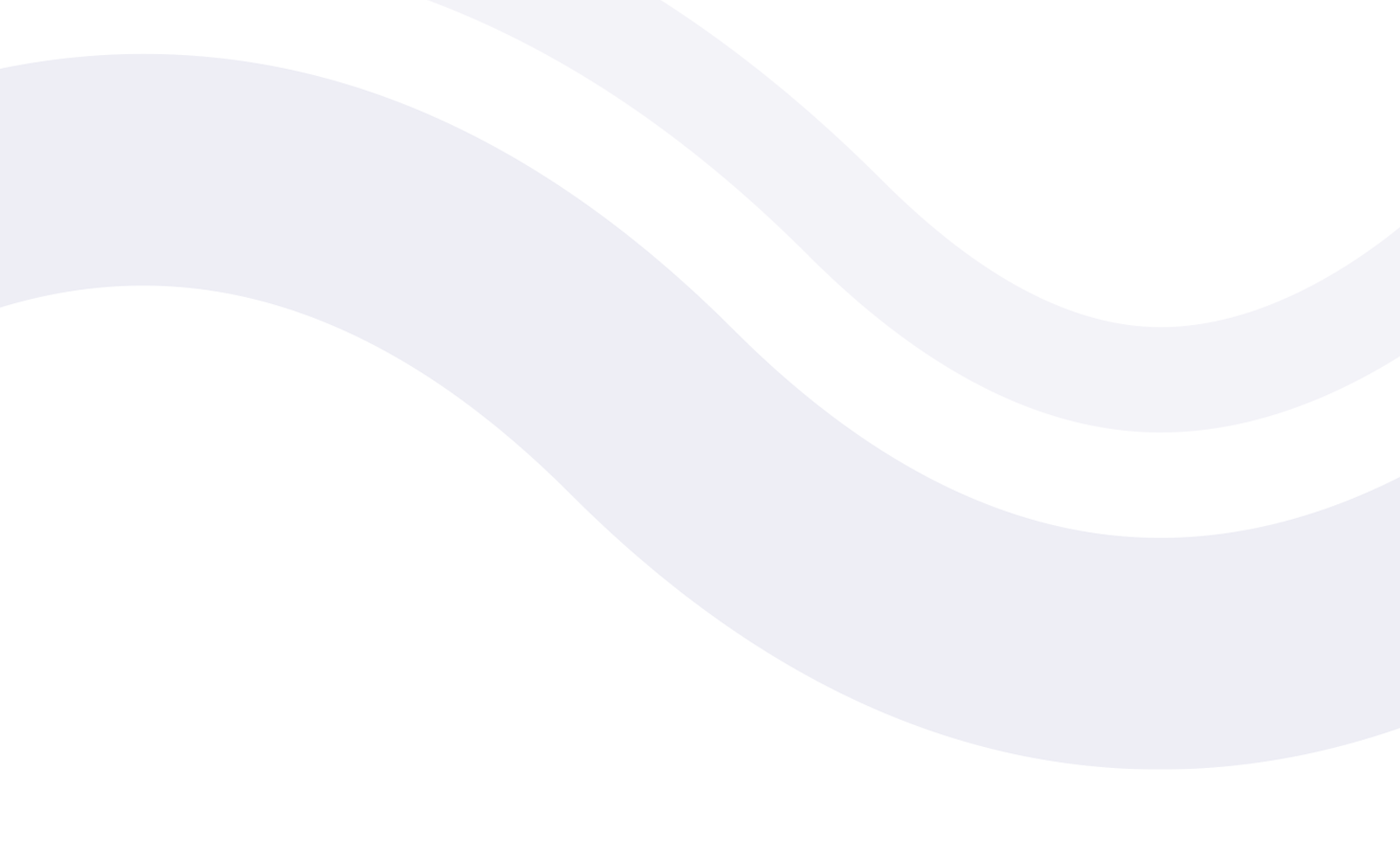 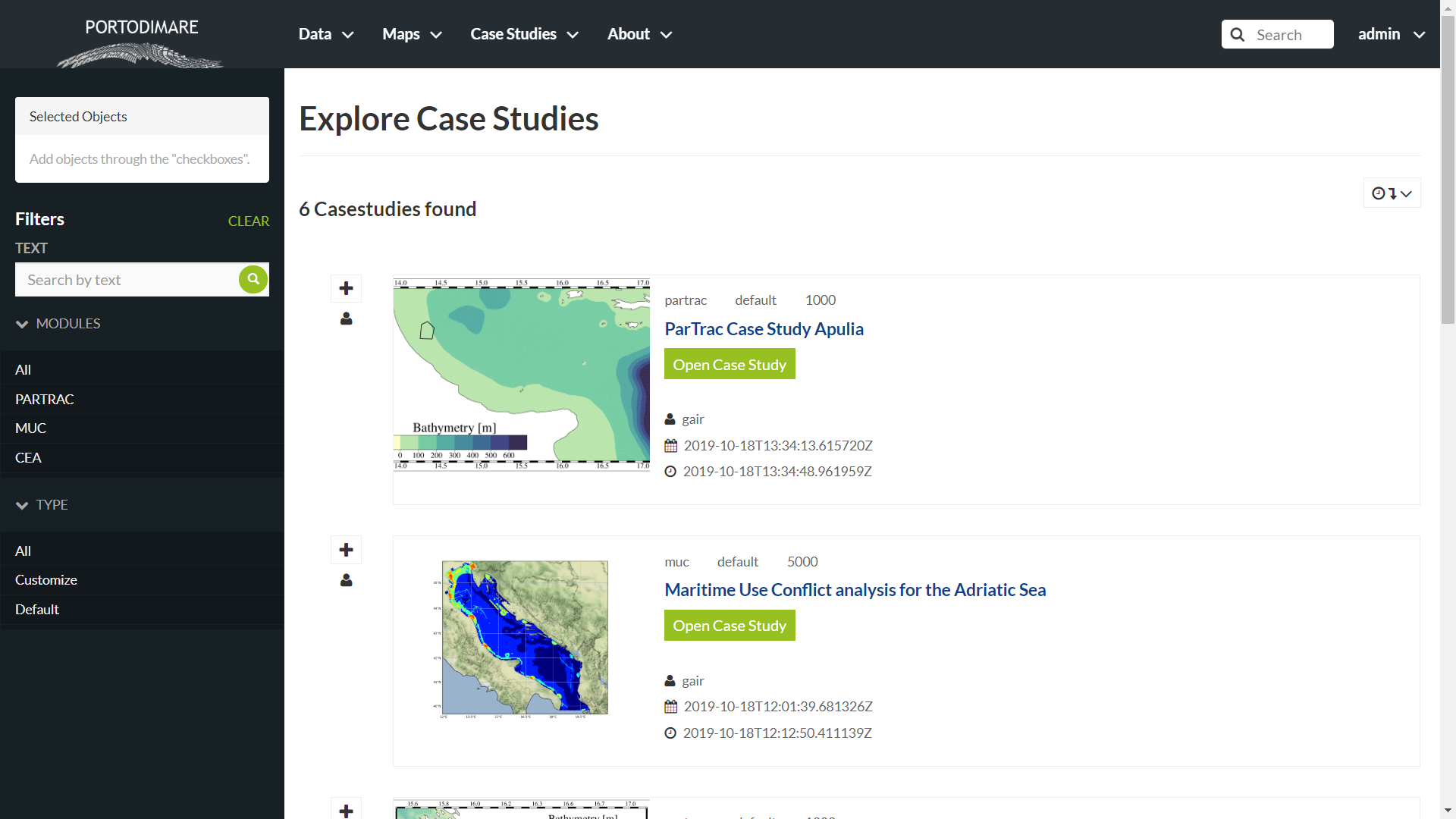 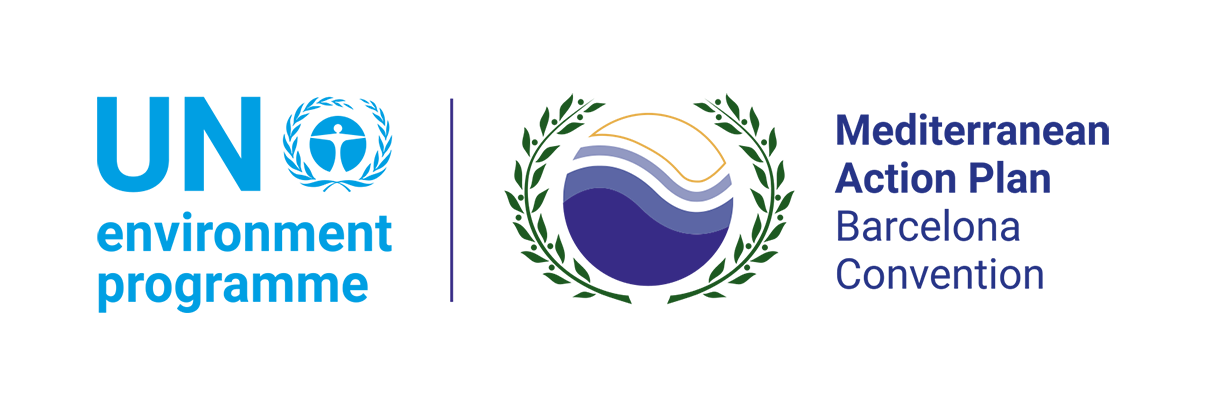 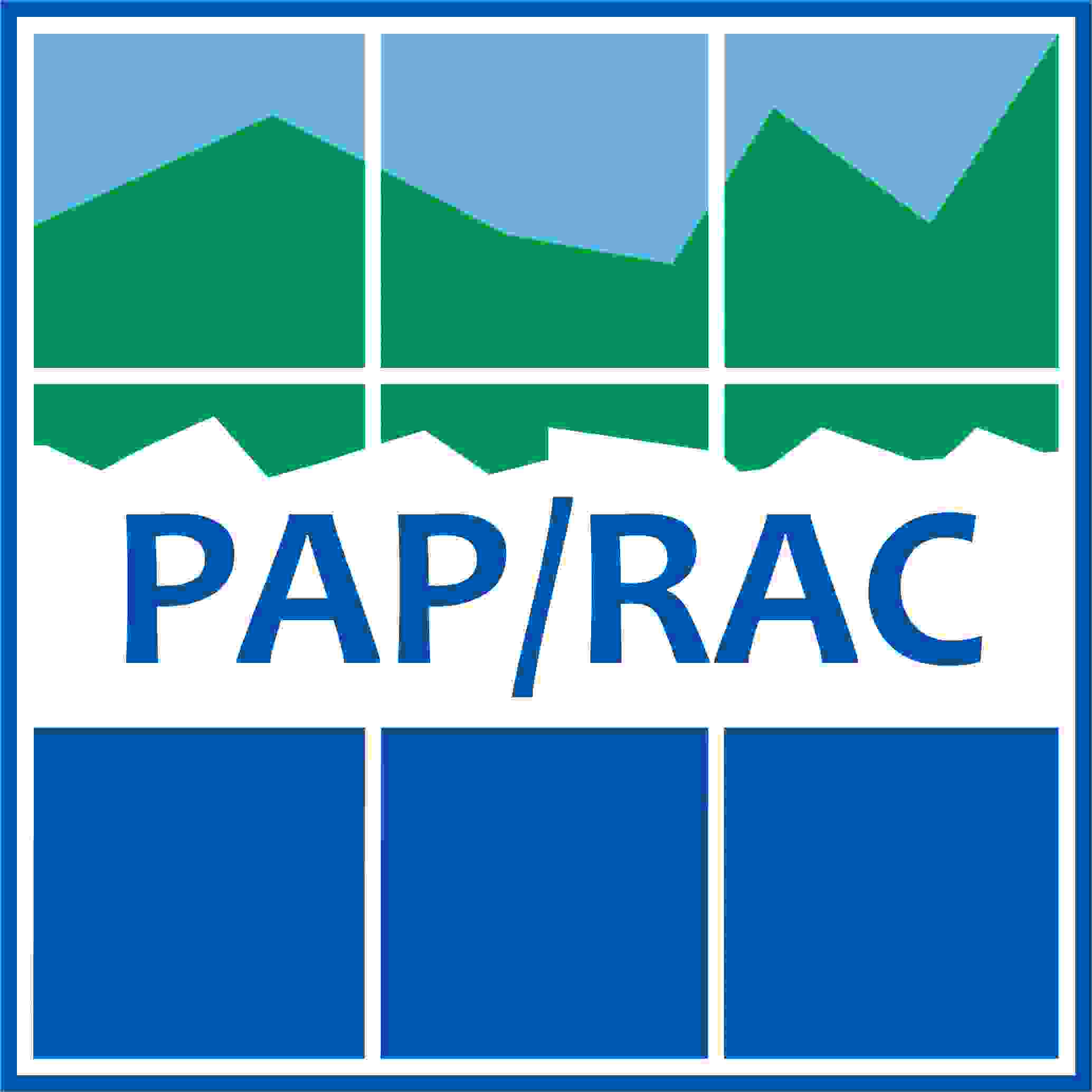 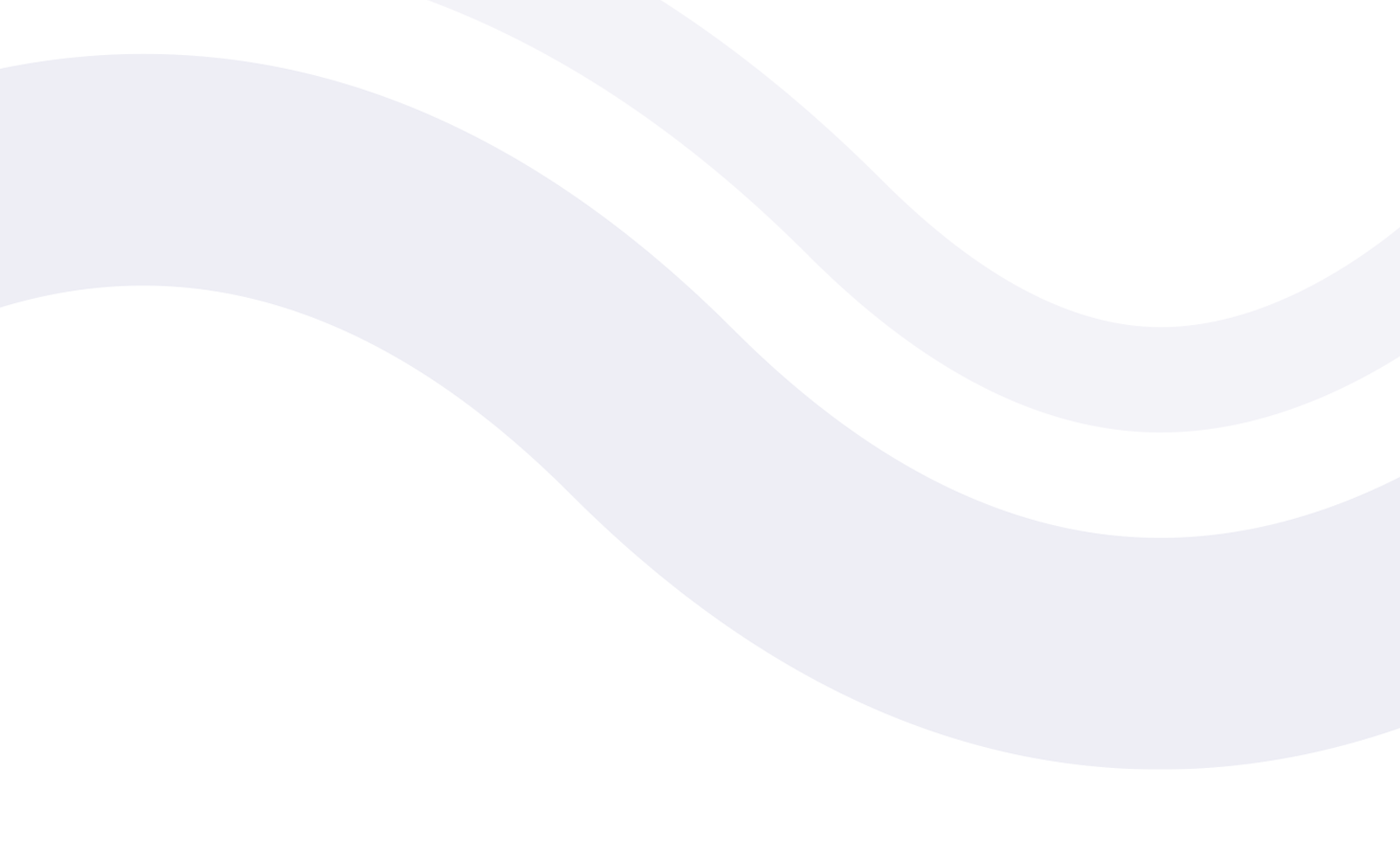 Maps
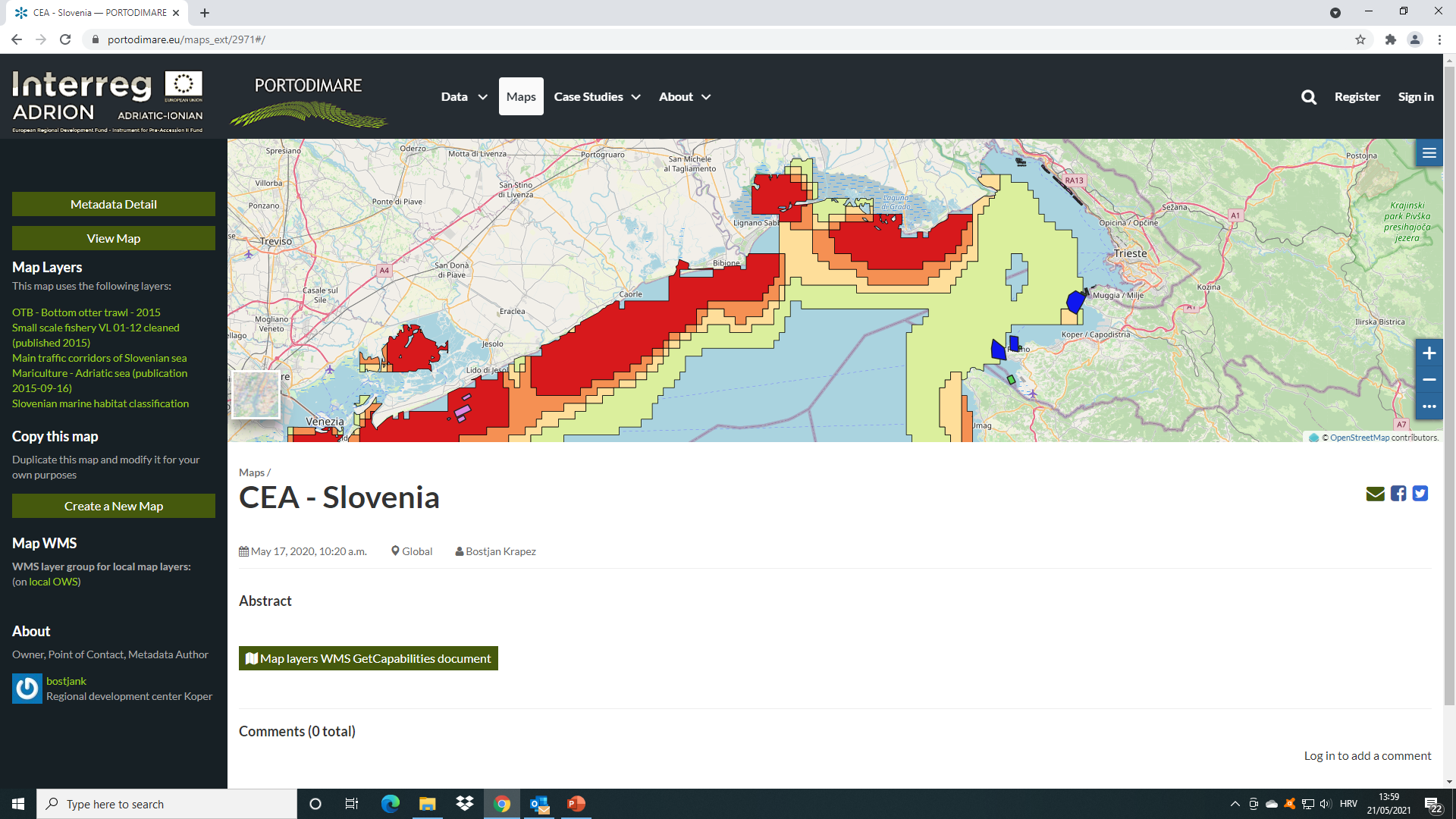 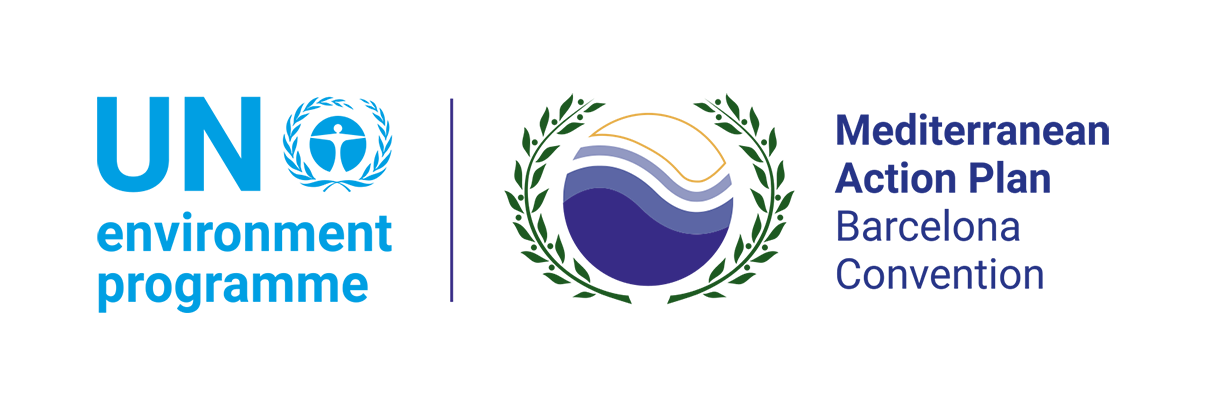 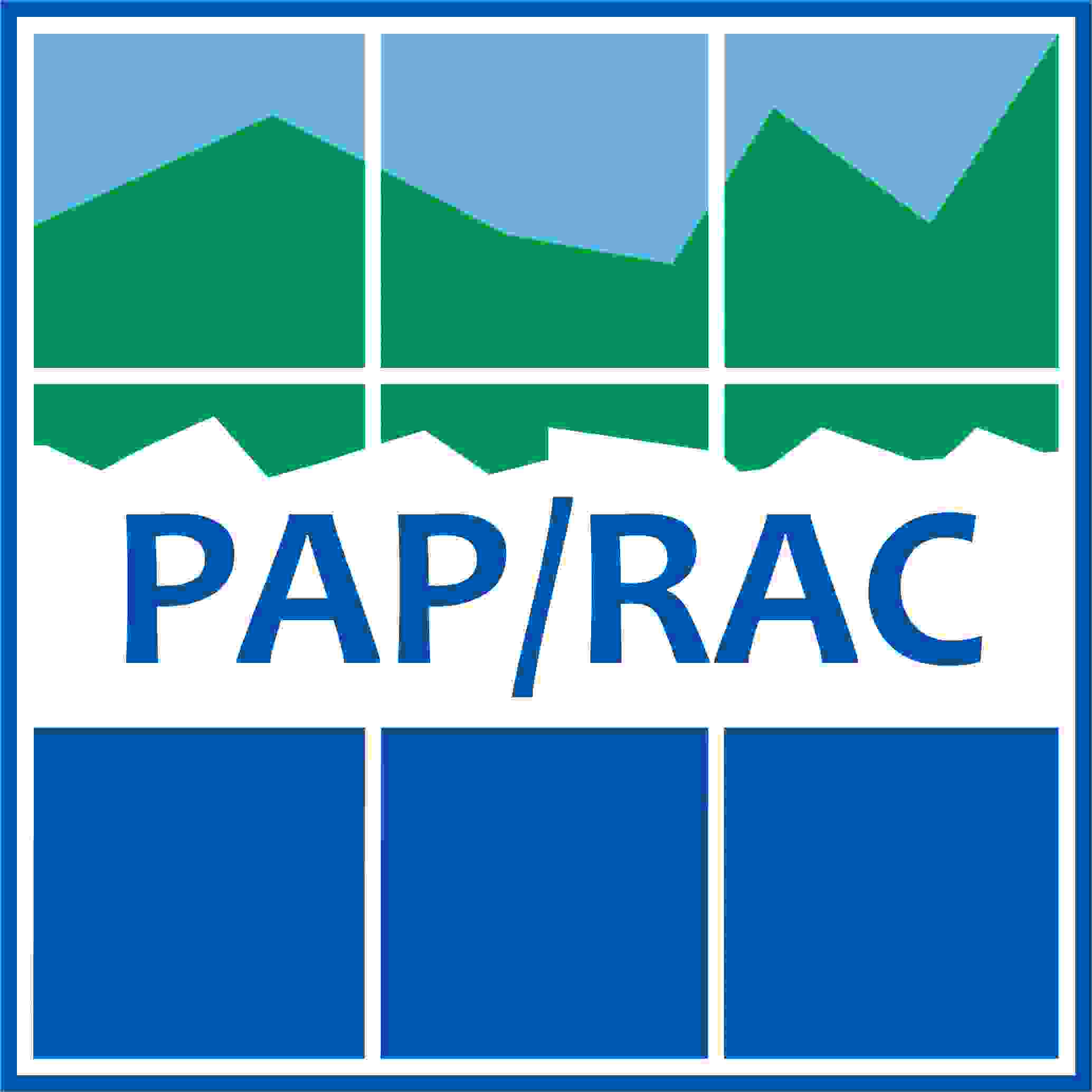 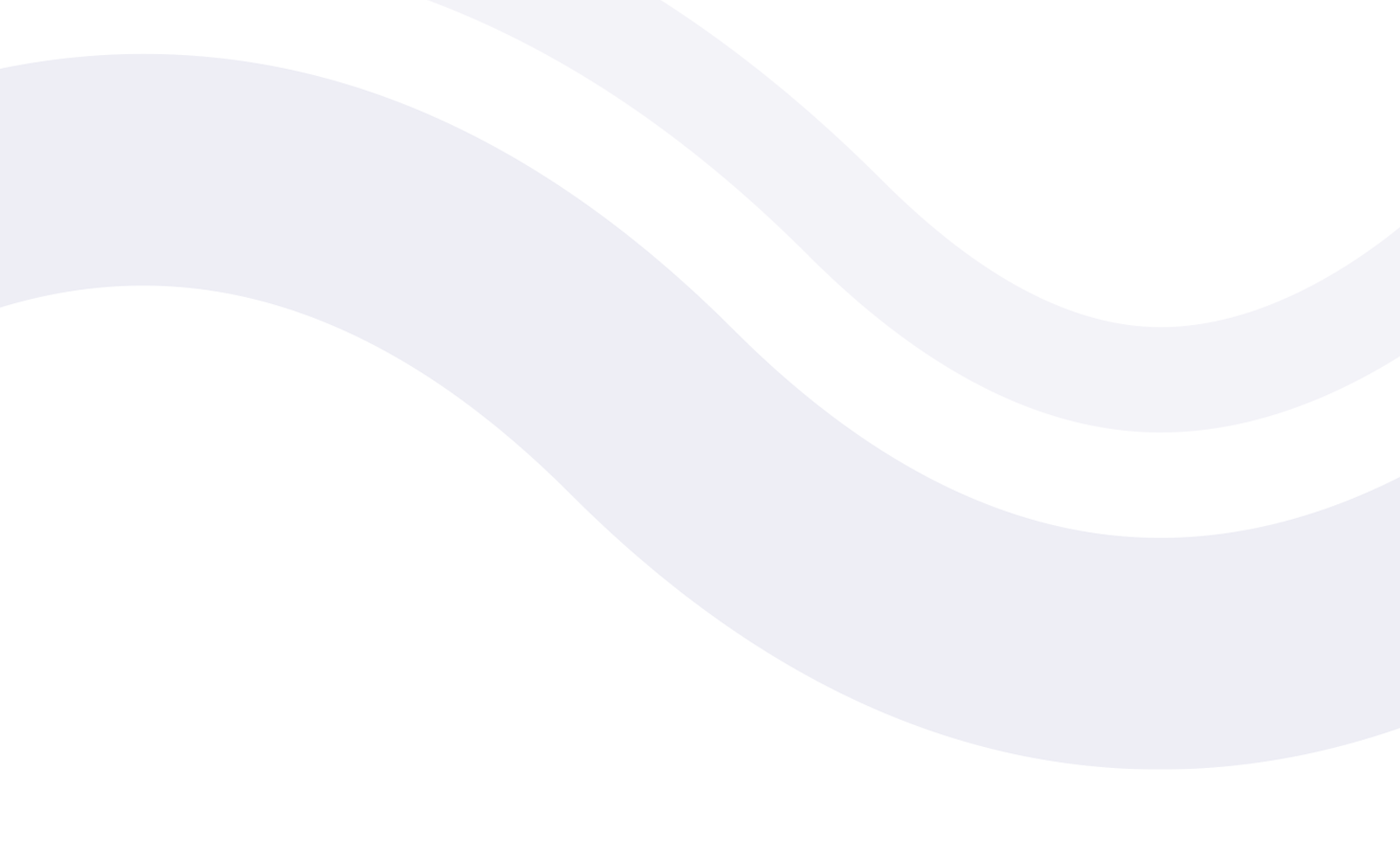 Summary

Geoportal of Adriatic-Ionian Region (GAIR) was developed 

Six case studies in the AIR

Strategies and action plans produced for 4 testing areas

GAIR practical guide developed

Maintainance and transferability plan developed – considers also transferability to other Mediterranean
sub-regions
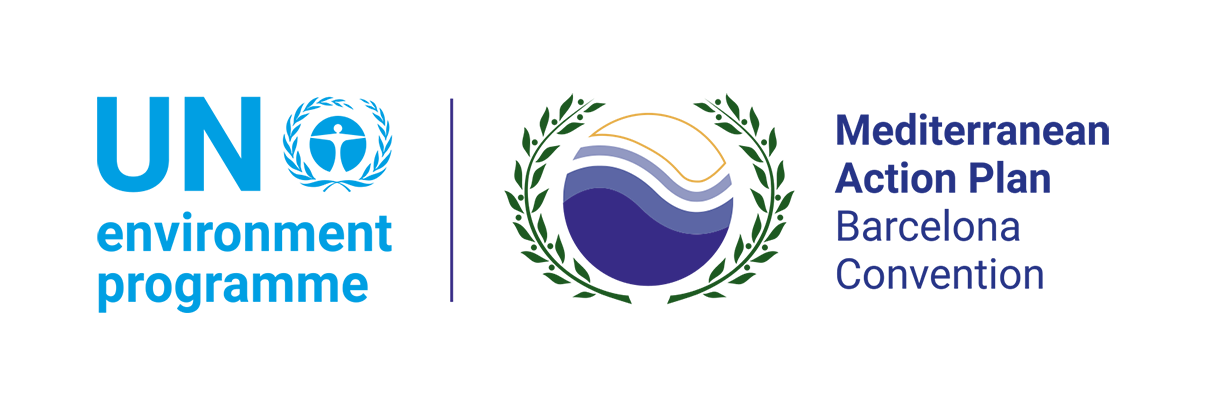 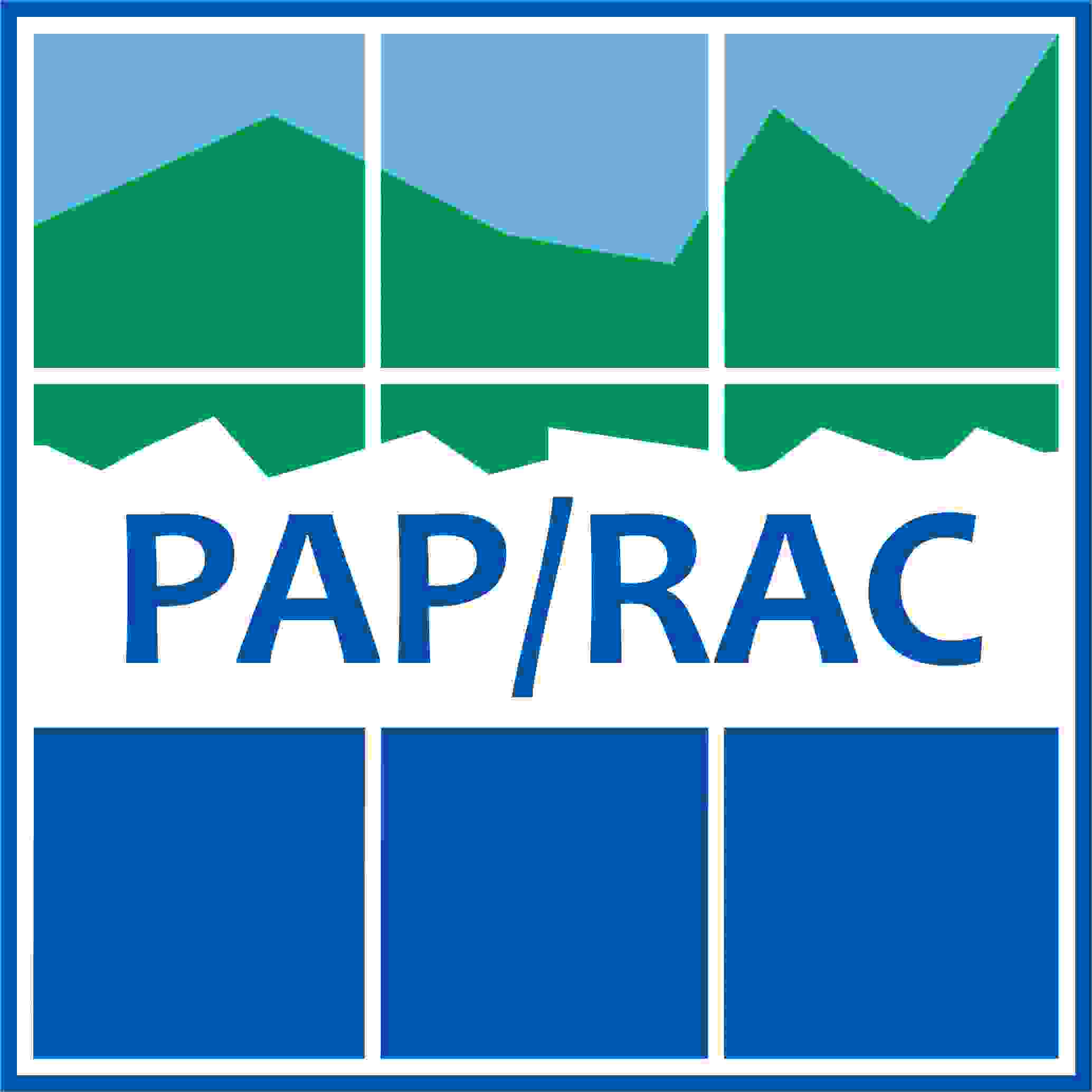 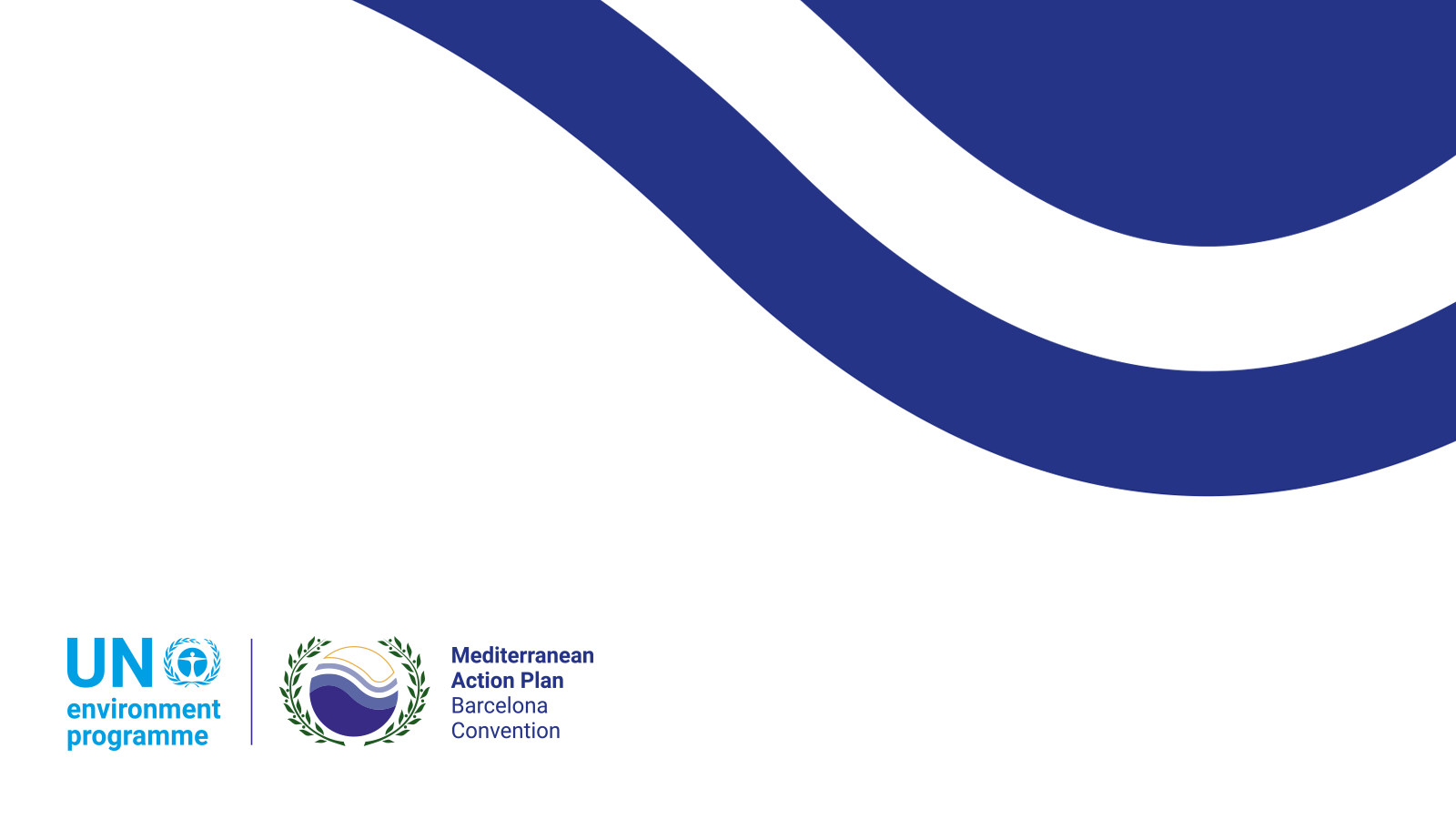 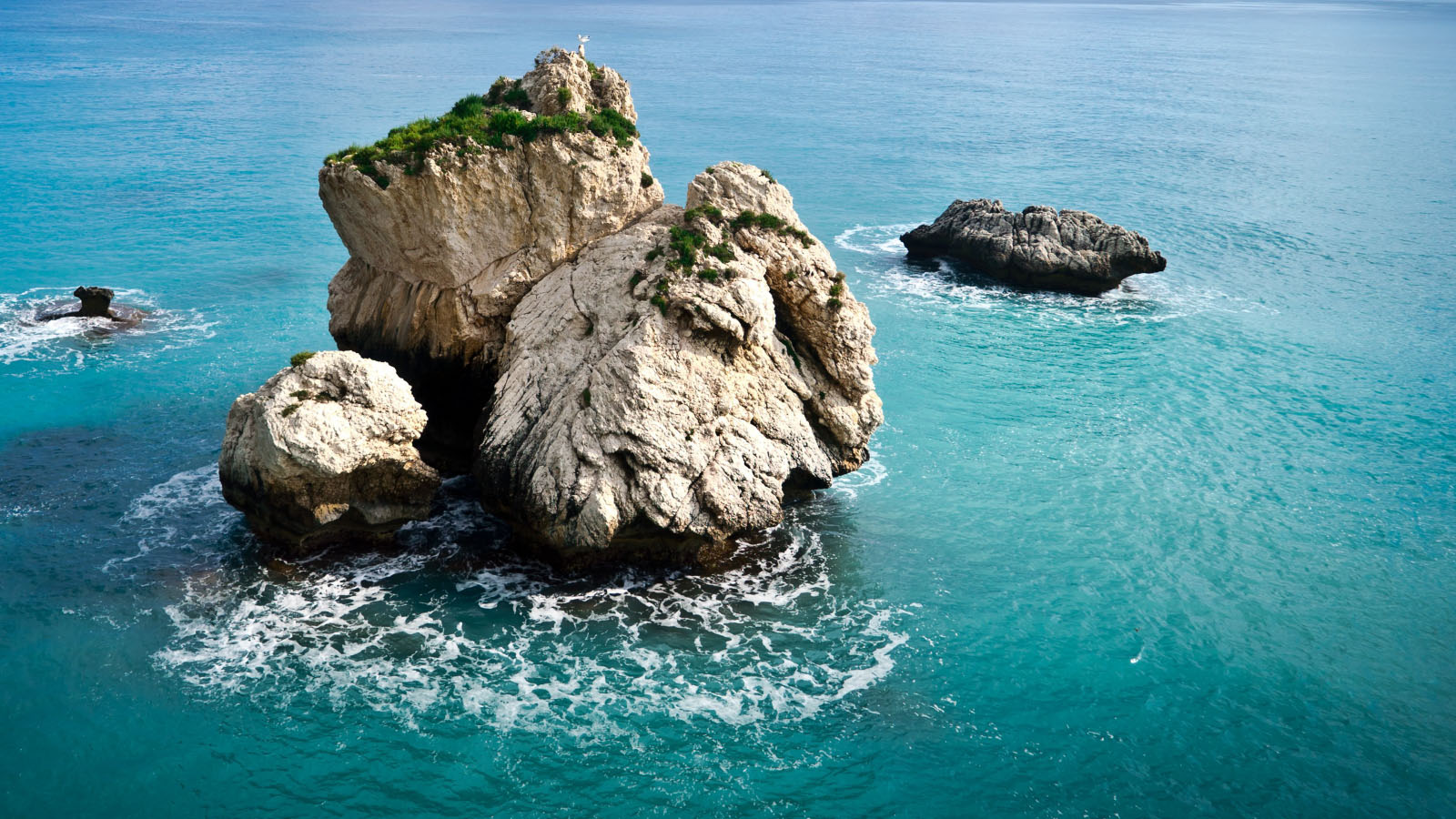 https://portodimare.eu
Thank you!

ivan.sekovski@paprac.org
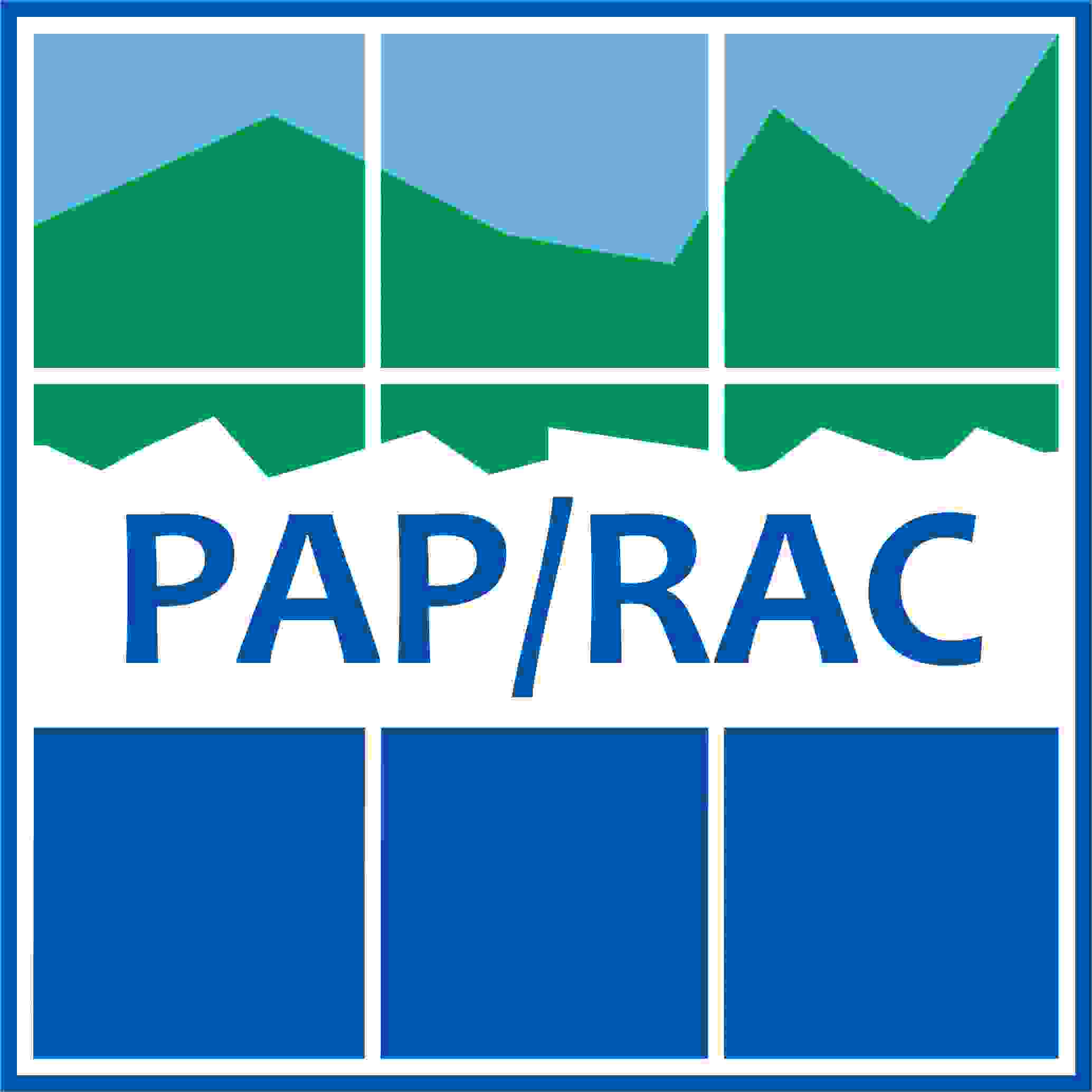